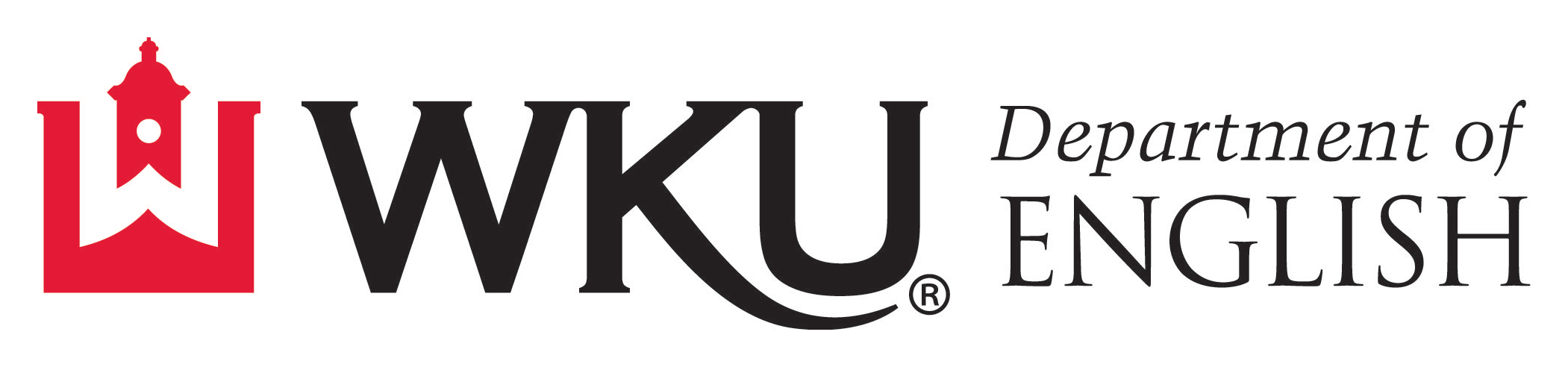 WKU English Department 2020 Award and Scholarship Winners
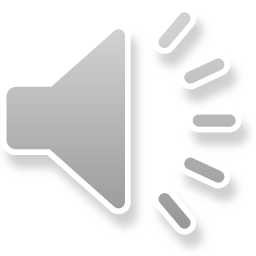 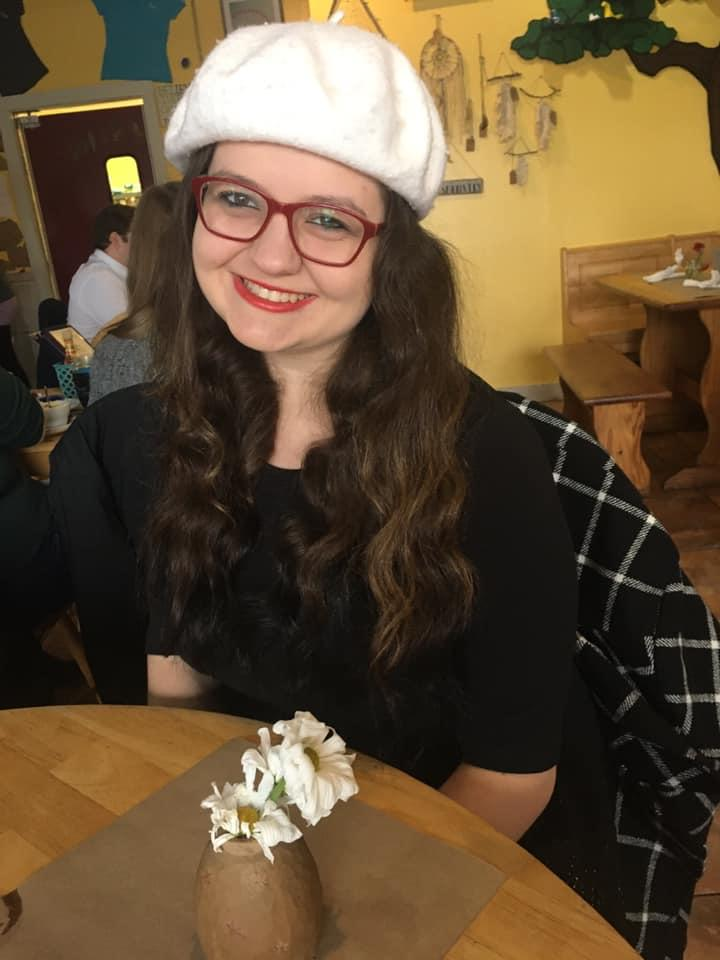 Adrianna Waters
 
Jim Wayne Miller Scholarship Fund

3rd place in Annual Conference on Literature, Language and Culture
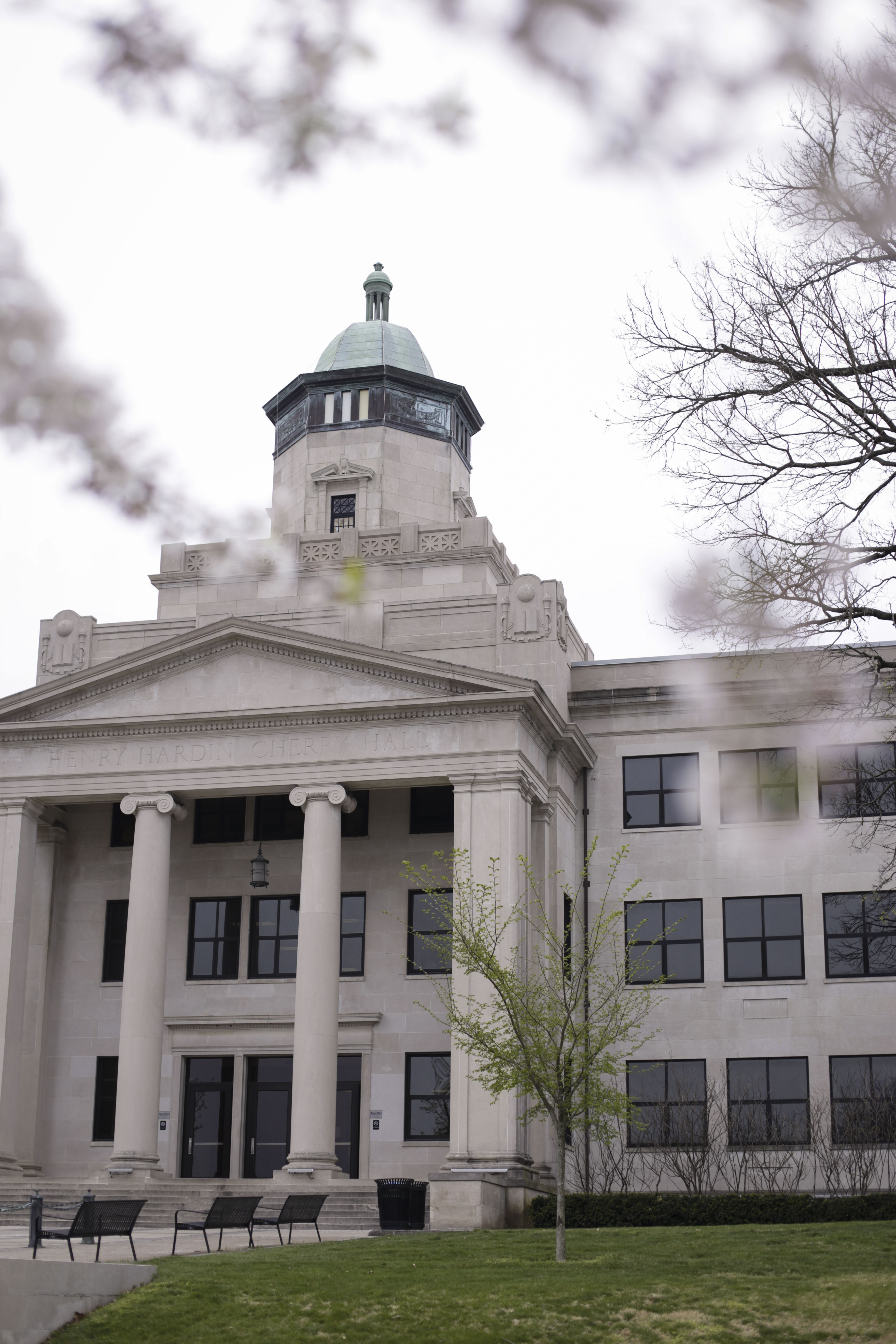 Lillian Golden

Noma Dunn Scholarship Fund
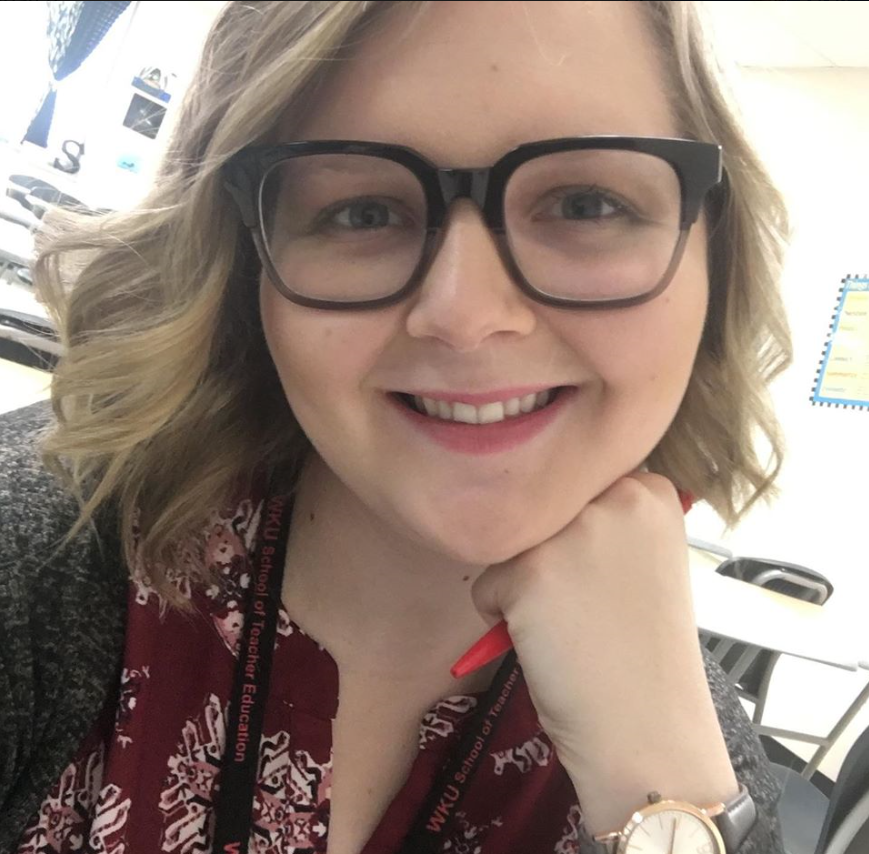 Sarah Lyons
 
Eva Rush Lee Scholarship
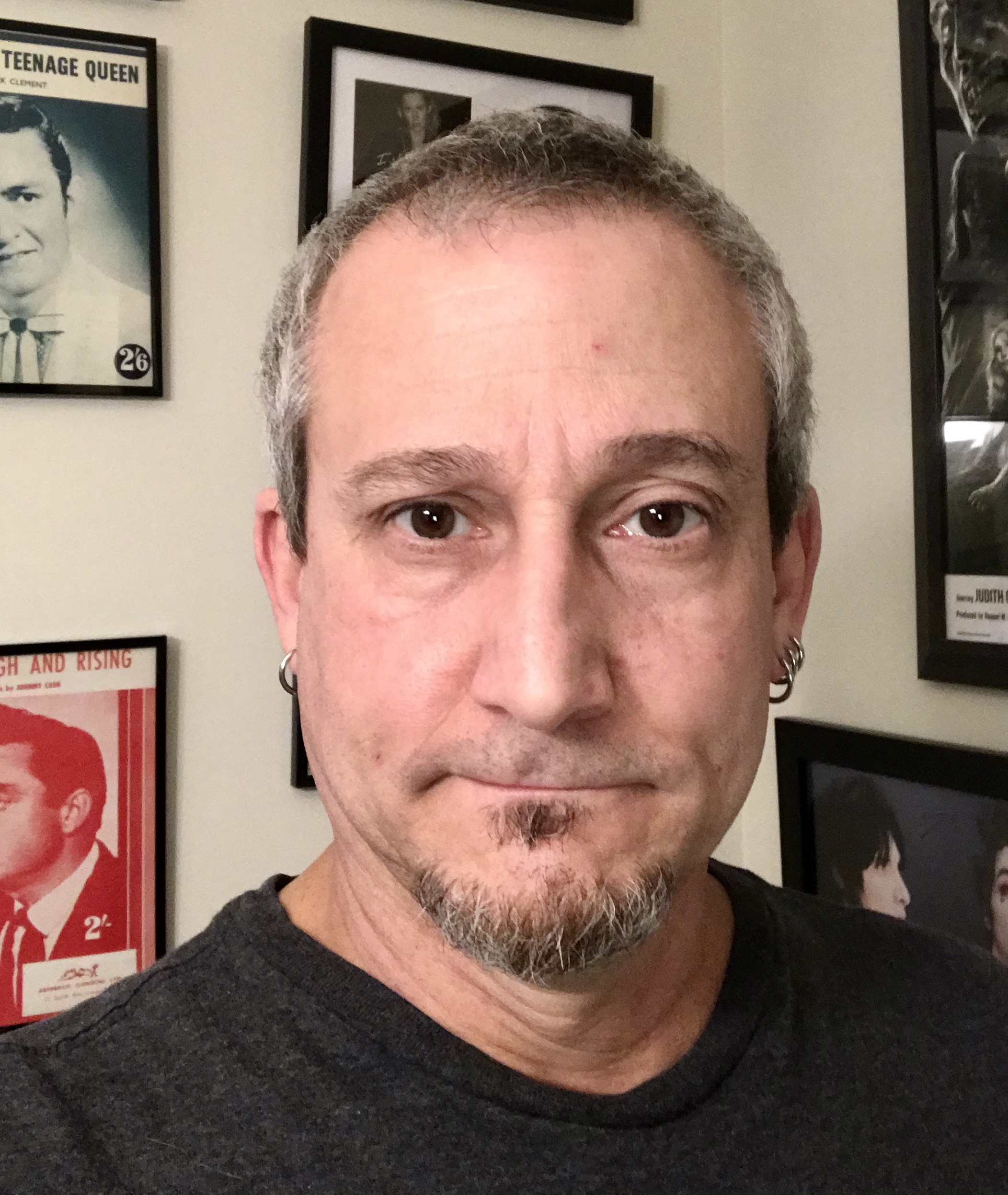 Phil Ciulla
 
Eva Rush Lee Scholarship
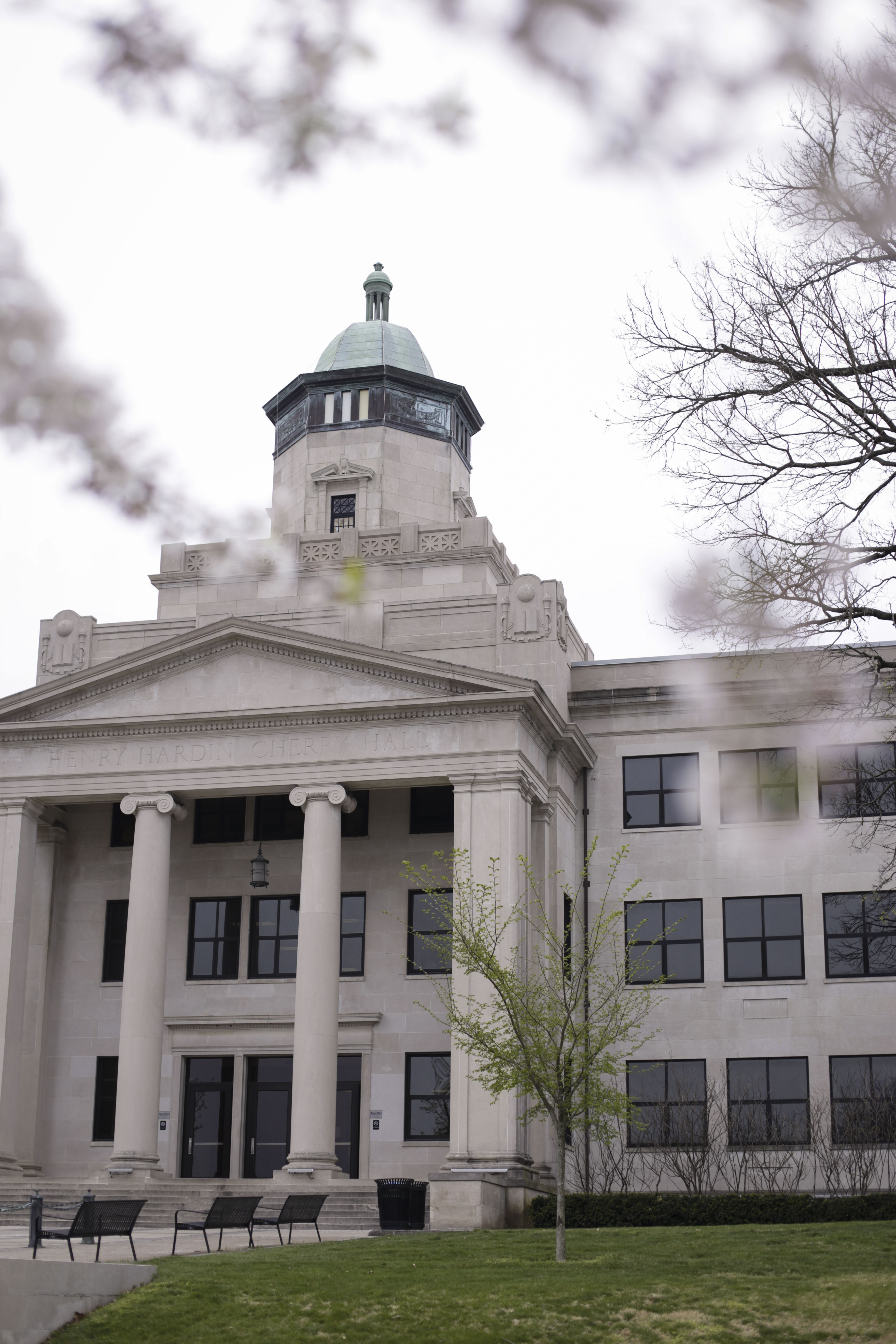 Faith Harris
 
Thomas G. Jones Scholarship Fund
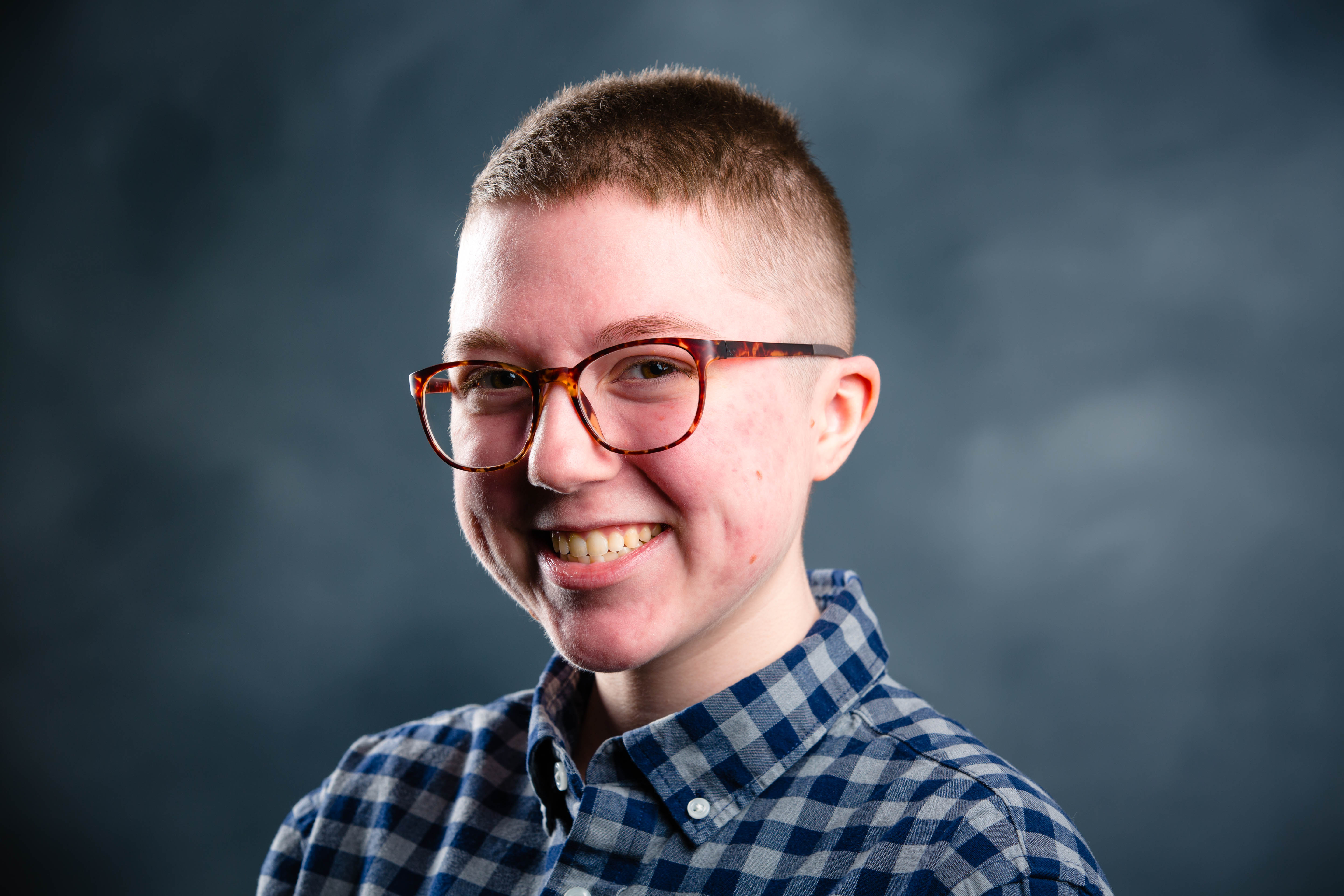 Max Chambers
 
2020 English Excellence Scholarship Award
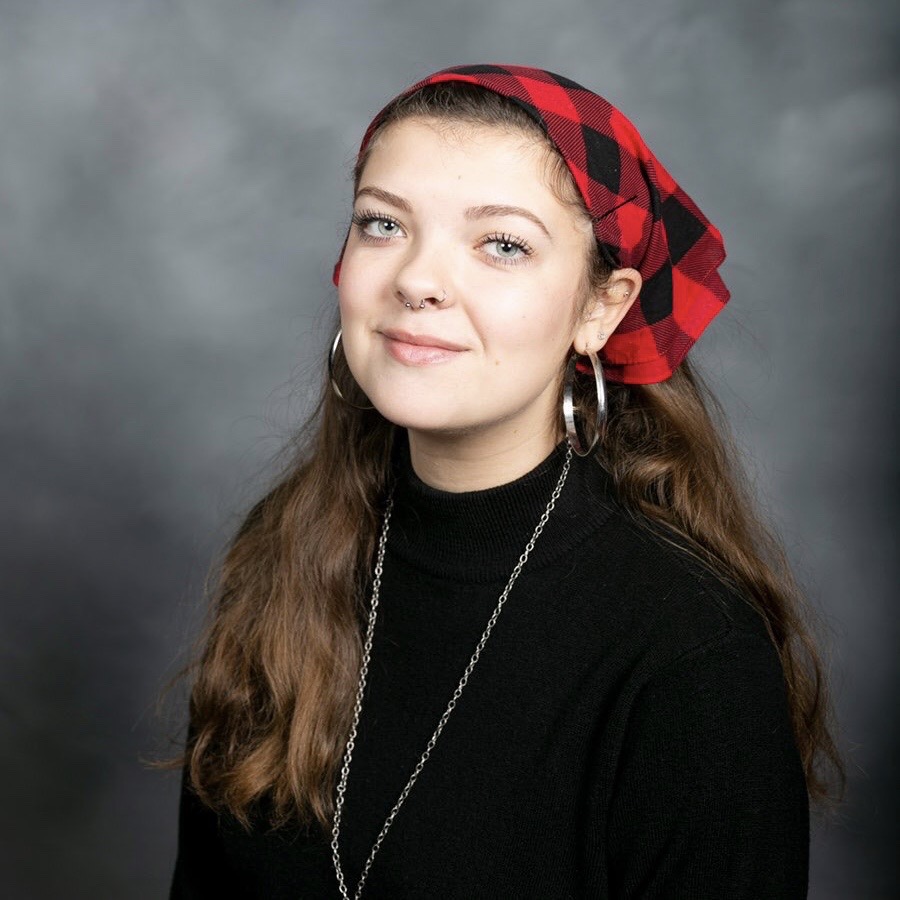 Bailey Cooke
 
Colonel Edgar Bryant and Edith R. Stansbury Scholarship Fund
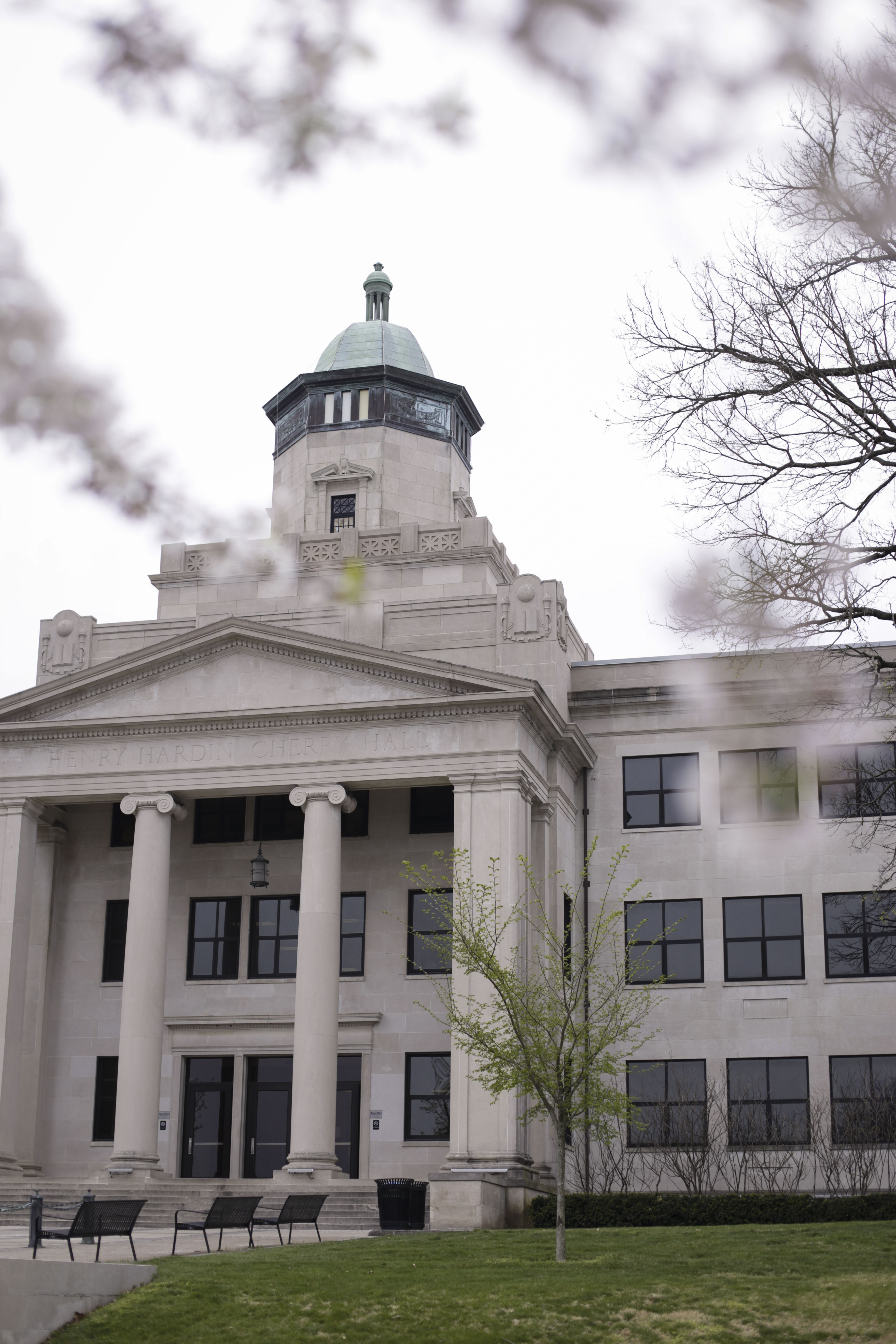 Joseph Shoulders
 
Colonel Edgar Bryant and Edith R. Stansbury Scholarship Fund

2nd place in Robert Penn
Warren Essay Contest
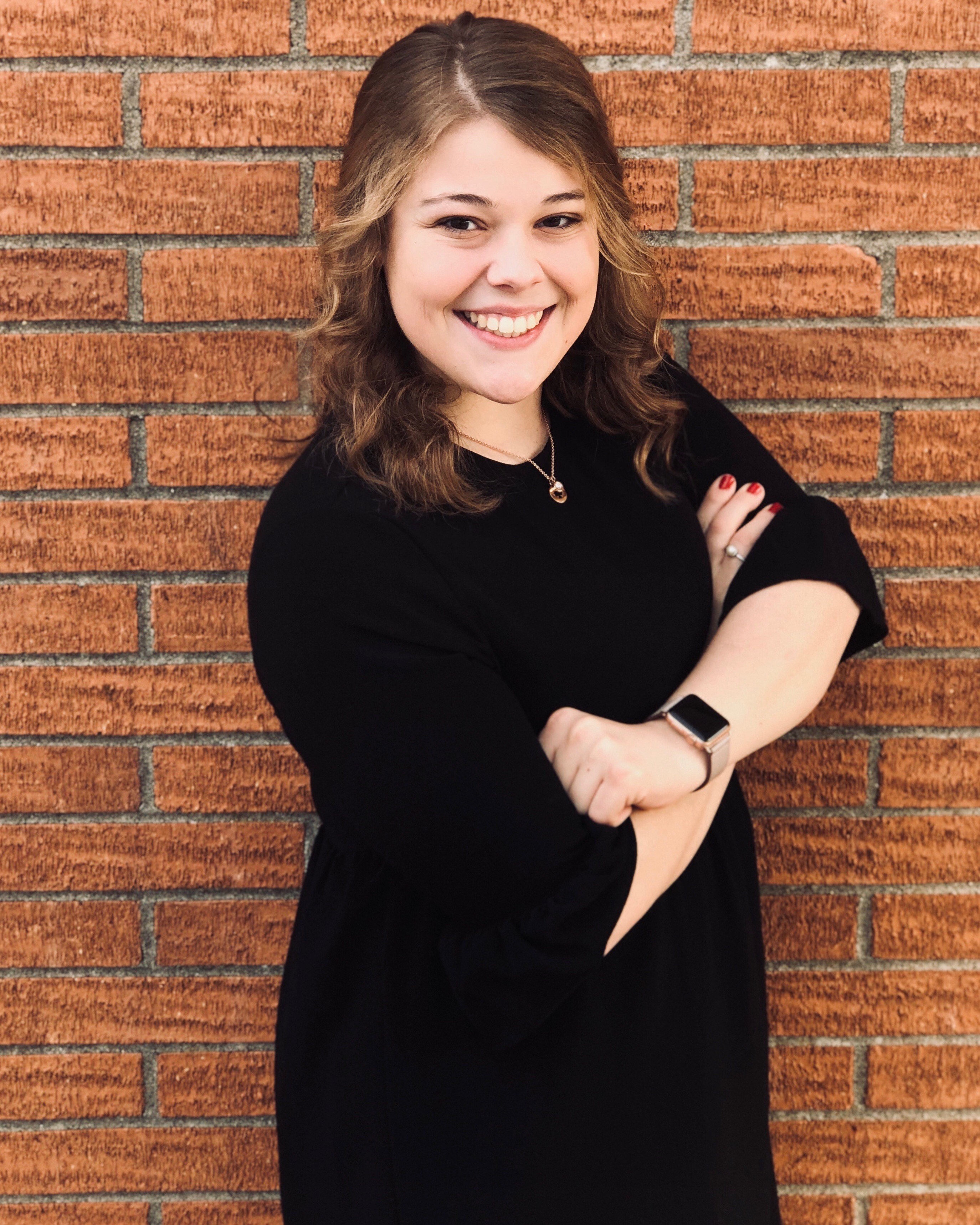 Hanna Van Winkle
 
Colonel Edgar Bryant and Edith R. Stansbury Scholarship Fund
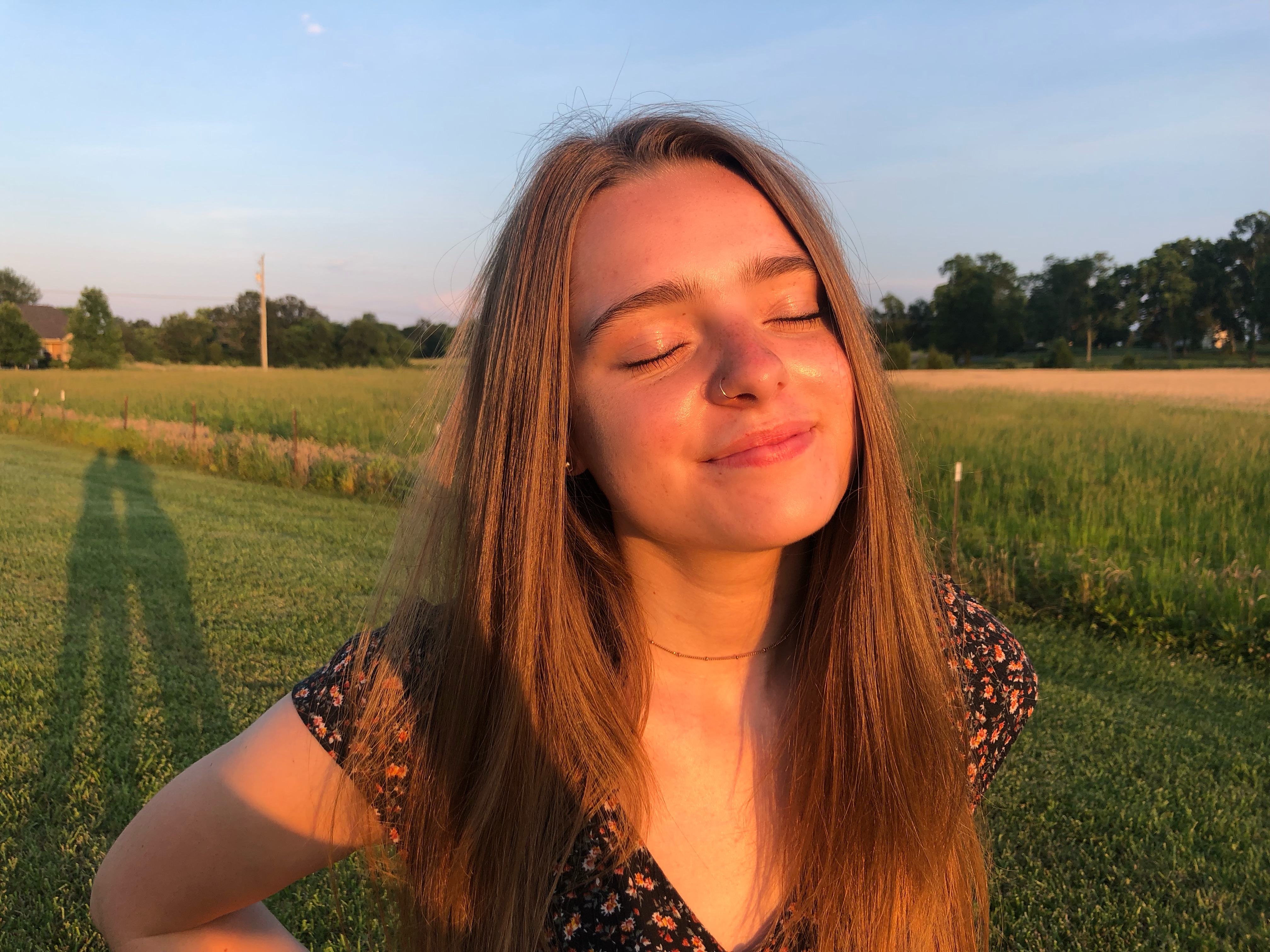 Julianna Lowe
 
Colonel Edgar Bryant and Edith R. Stansbury Scholarship Fund
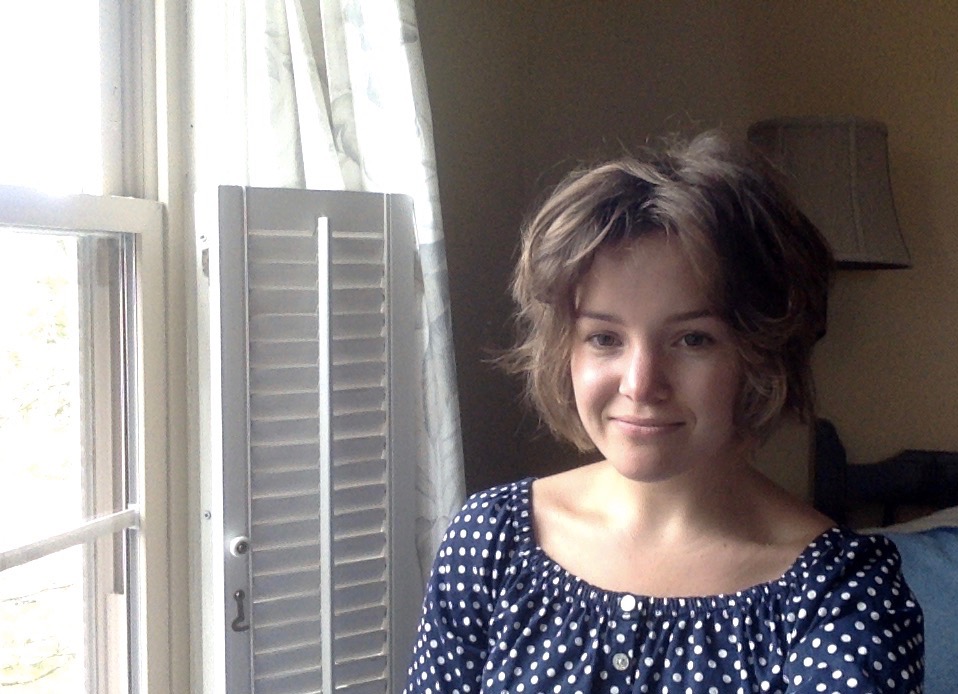 Ella Corder

Dr. Karen Pelz Scholarship Fund 

Jim and Lana Flynn Study 
Abroad Scholarship

2nd place in Mary Ellen and Jim Wayne Miller Celebration of Writing

2nd place in Goldenrod Poetry Festival
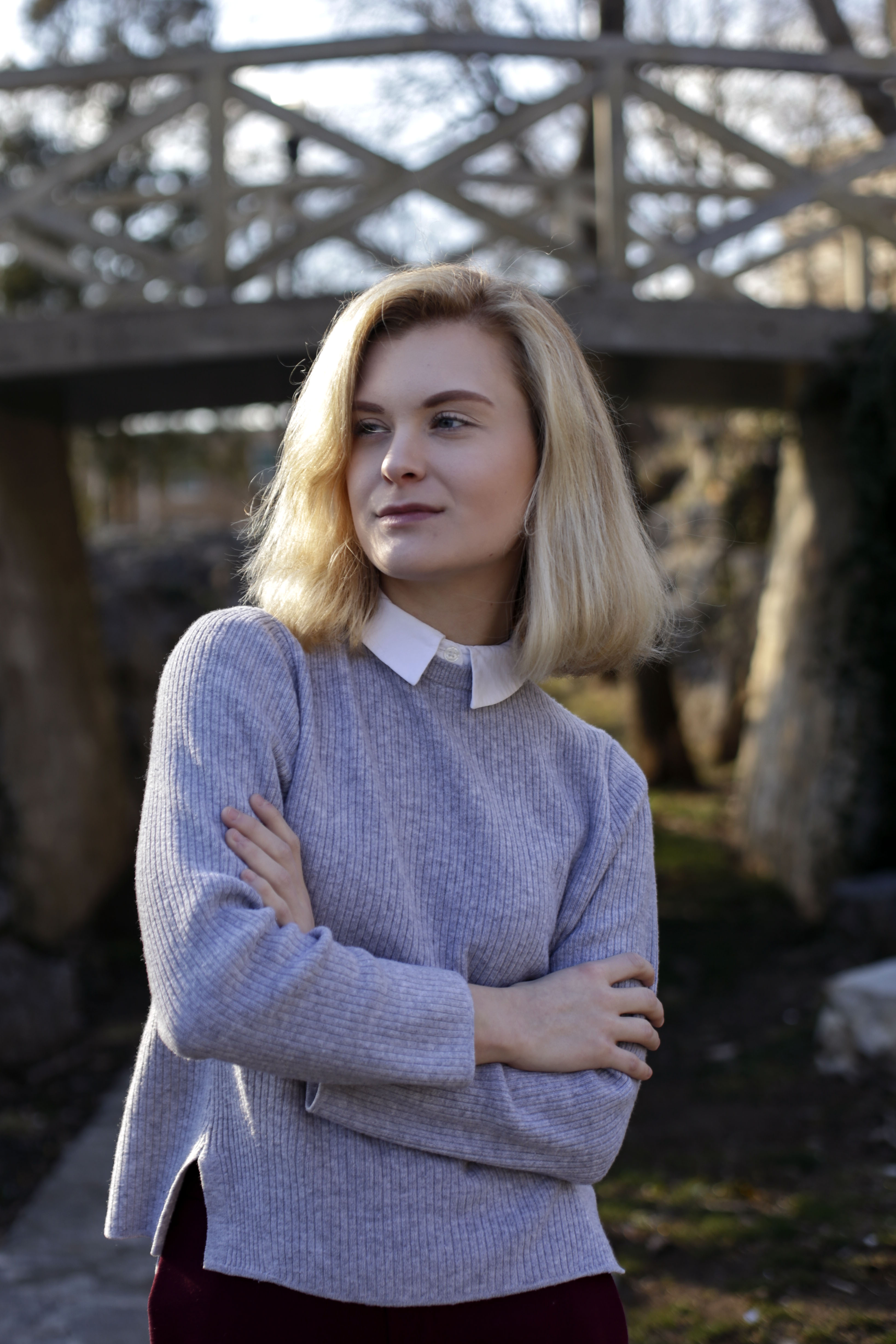 Lauren Sheppard
 
Jim and Lana Flynn Study Abroad Scholarship
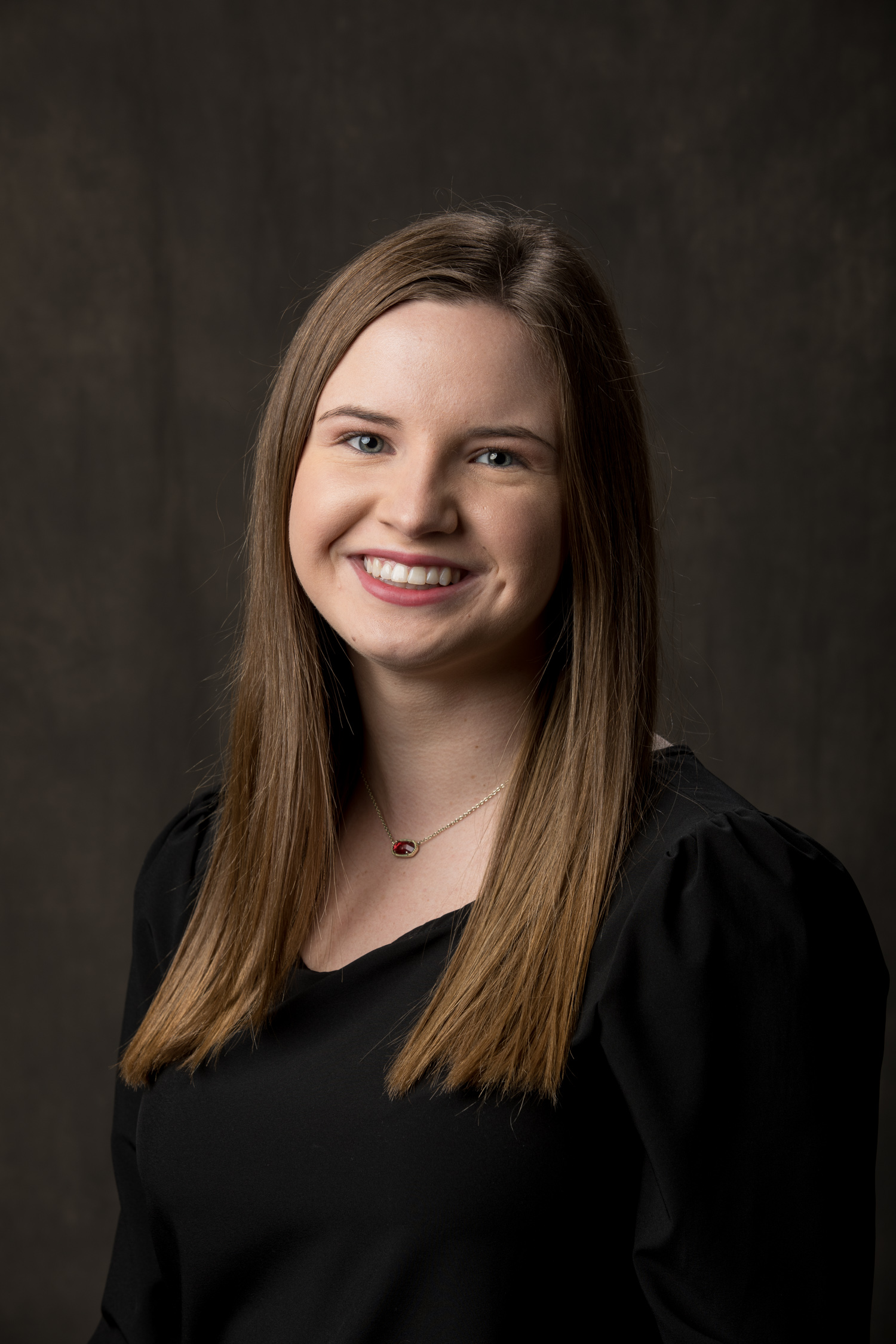 Fallon Russell
 
Dr. Nancy Hightower 
Davis Scholarship
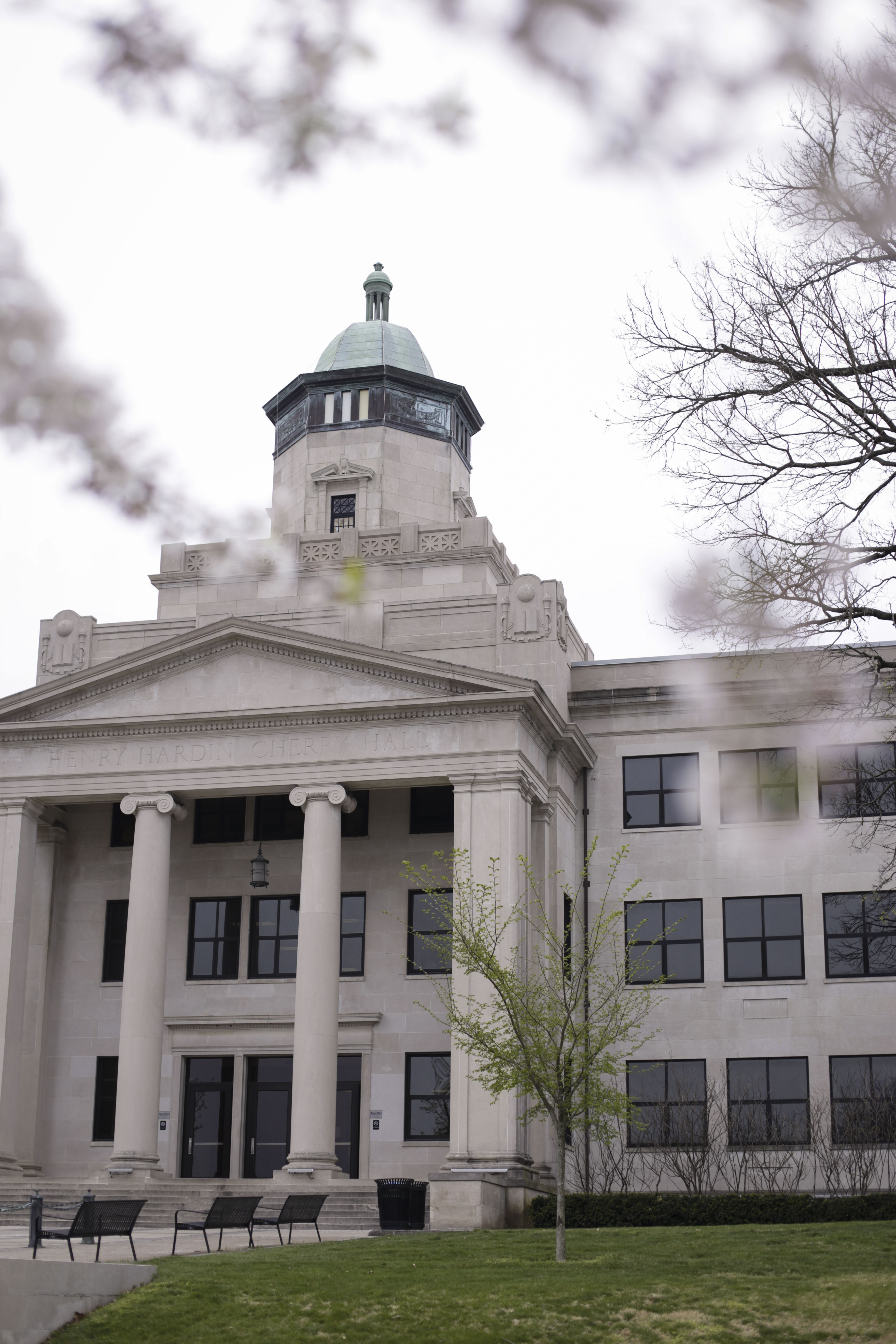 Brandon Peters
 
Earl A. and Cleo B. Moore— Terence E. and Sarah D. Kelsay Student Aid Fund
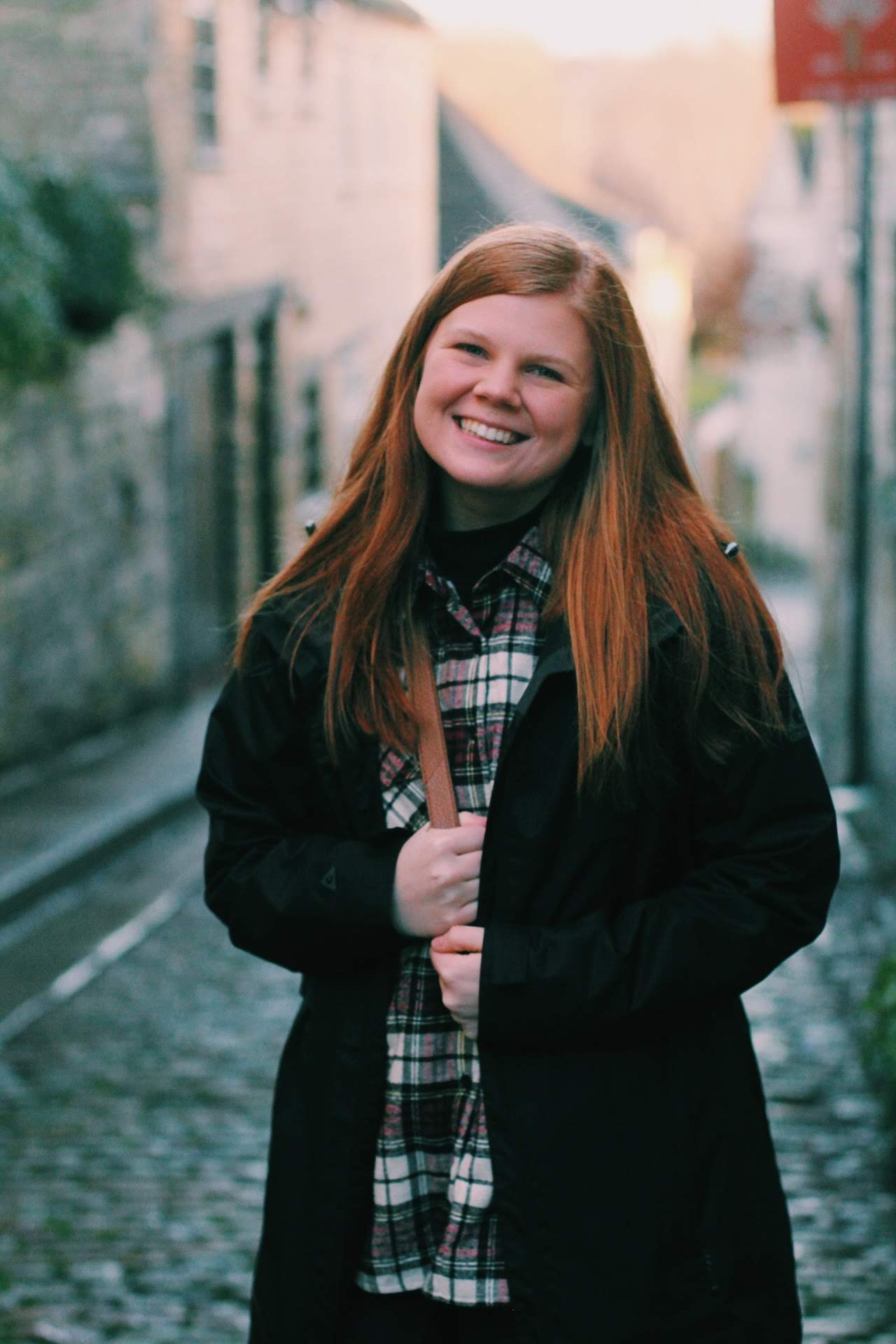 Bailey Alexander

Noma Dunn Scholarship Fund
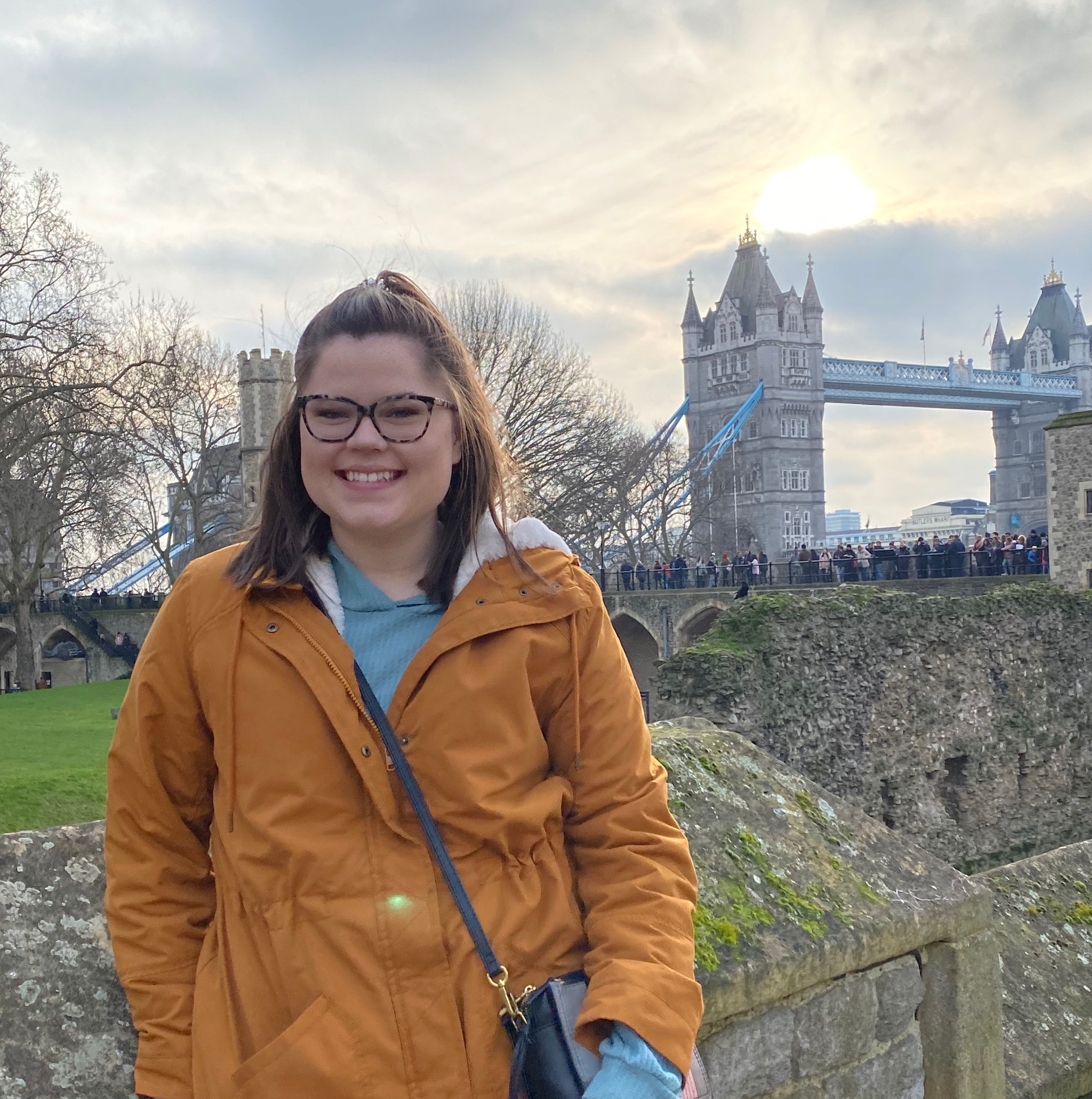 Chloe Benningfield

Patricia Minton Taylor English Literature Scholarship Fund
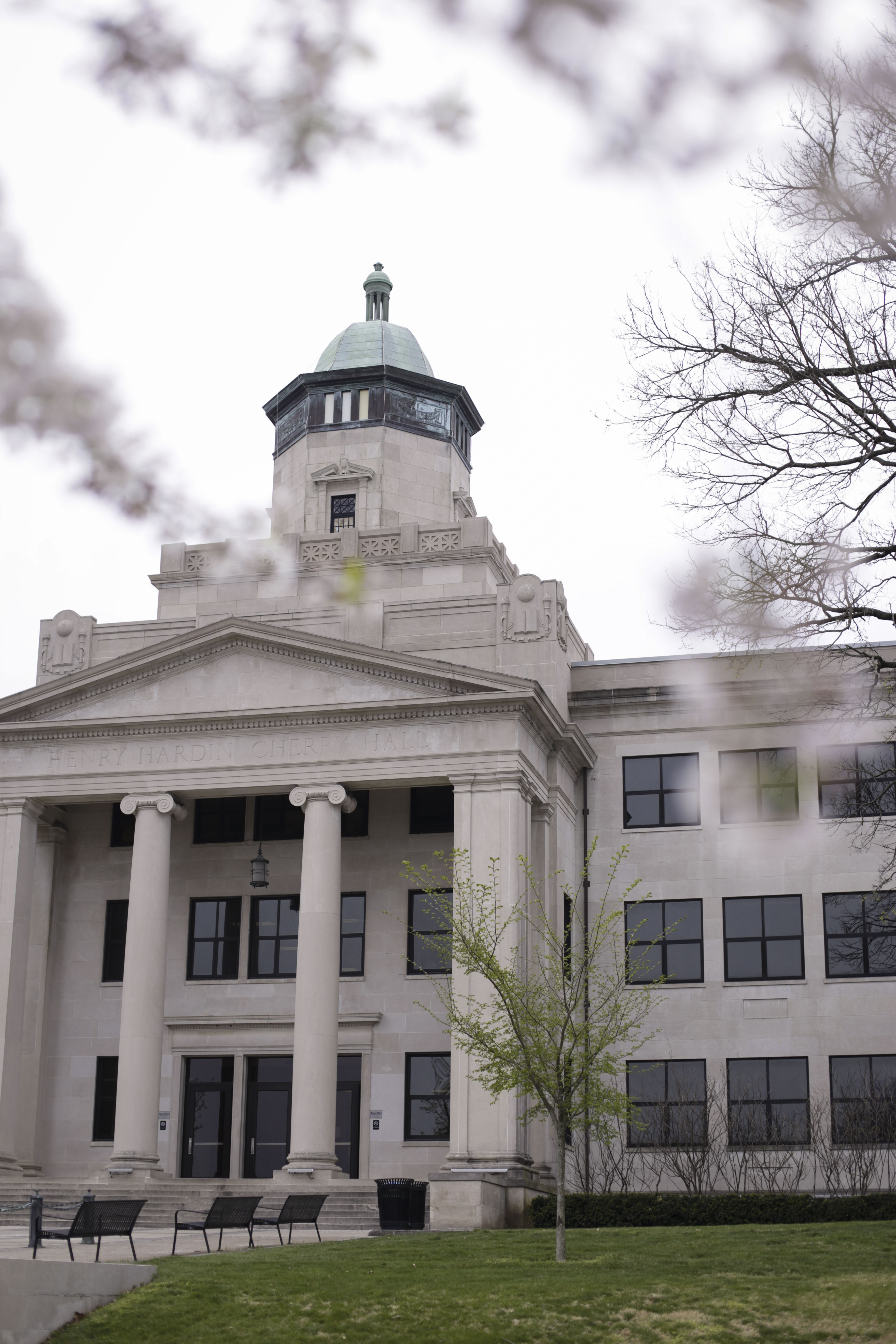 Olivia Allen

Mary Lucille Scott Scholarship Fund
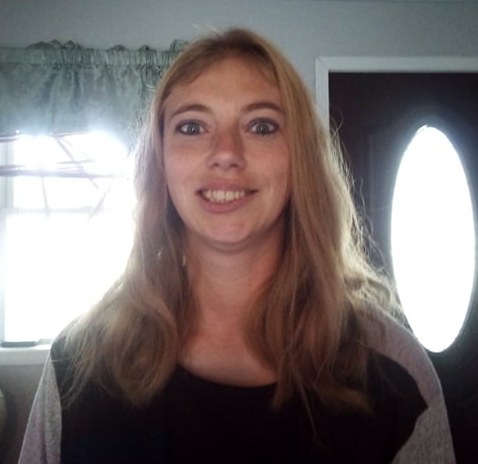 Amy Lindsey
 
Gladly Graduate Award
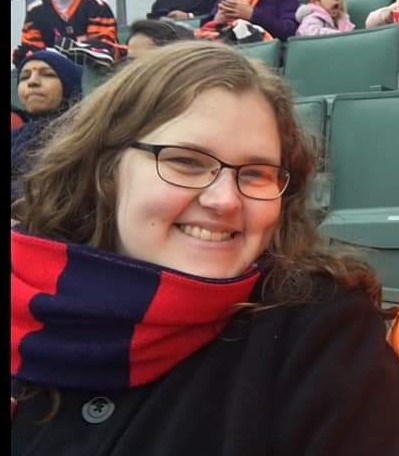 Chelsea Mathes
 
Wood Graduate Award
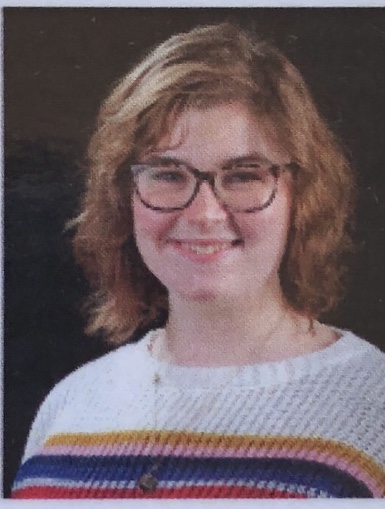 Catherine Sheffield
 
Wallace K. and Patience Nave Student Aid Fund
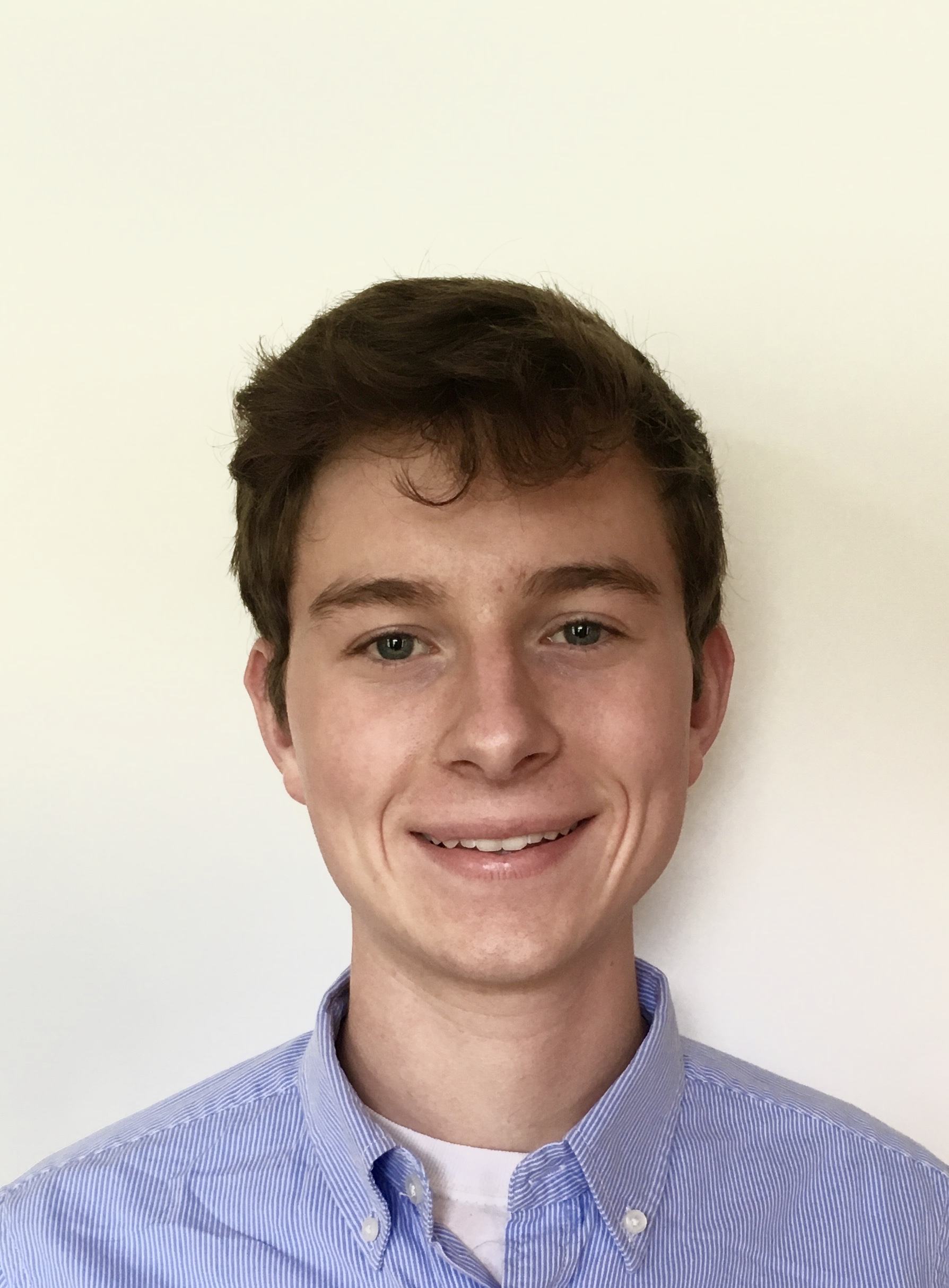 Carder Venable
 
Frank L. Atkinson Scholarship
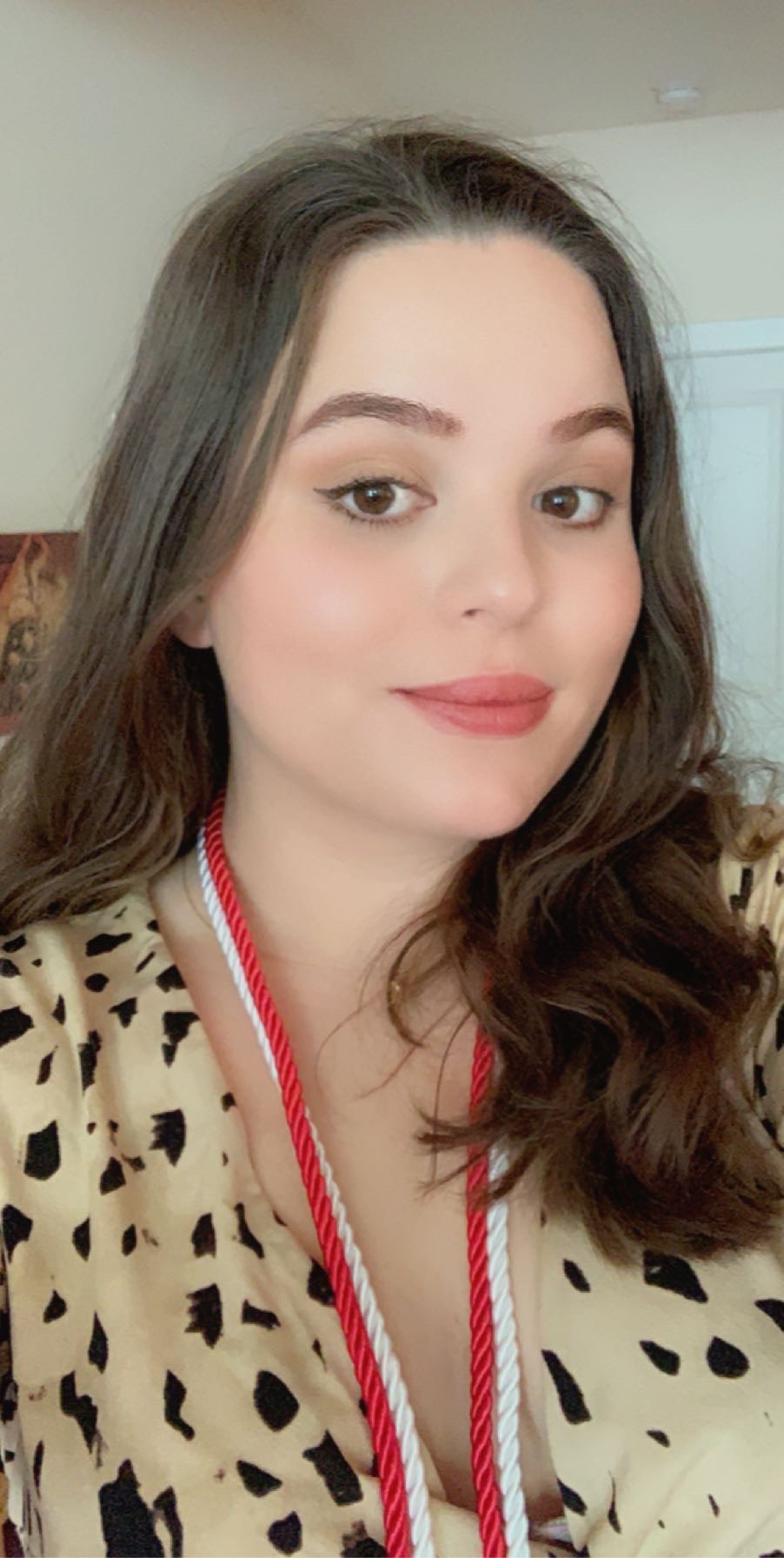 Sarah Olive
 
2020 Outstanding Graduating Student in Creative Writing

3rd place in Goldenrod Poetry Festival
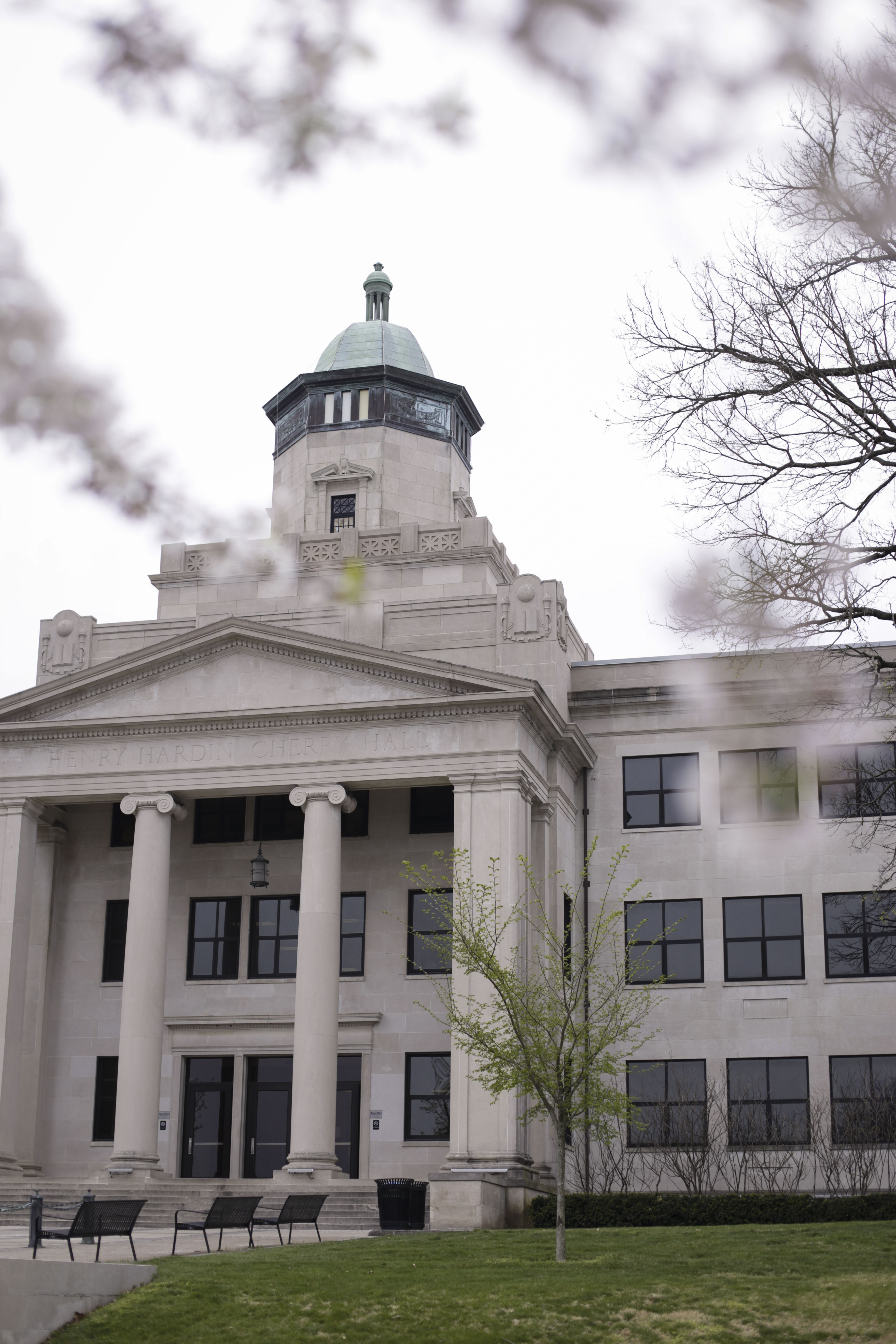 Ava Miller
 
2020 Outstanding Graduating Student in English for Secondary Teachers
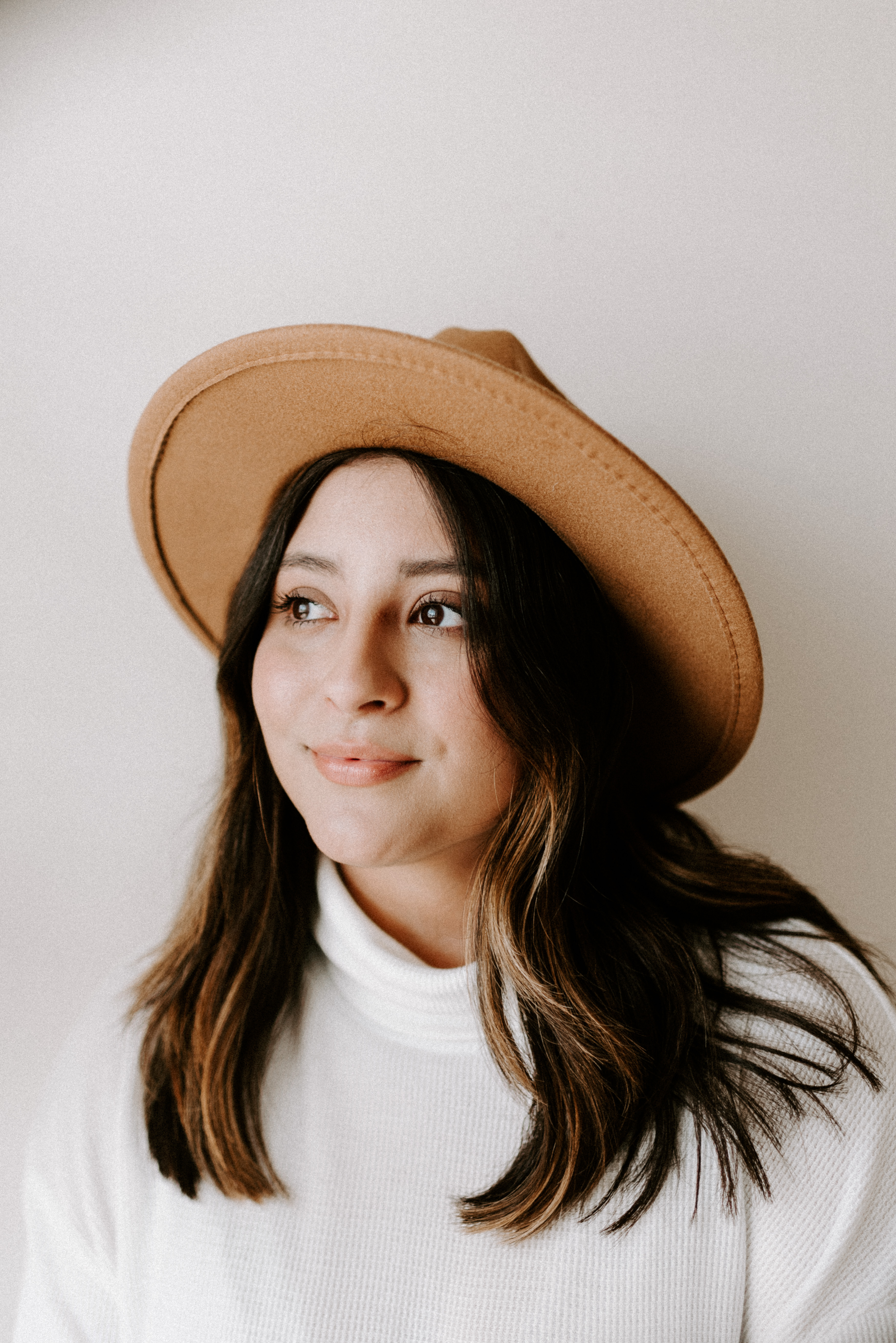 Keely Bartley
 
2020 Outstanding Graduating Student in Professional Writing
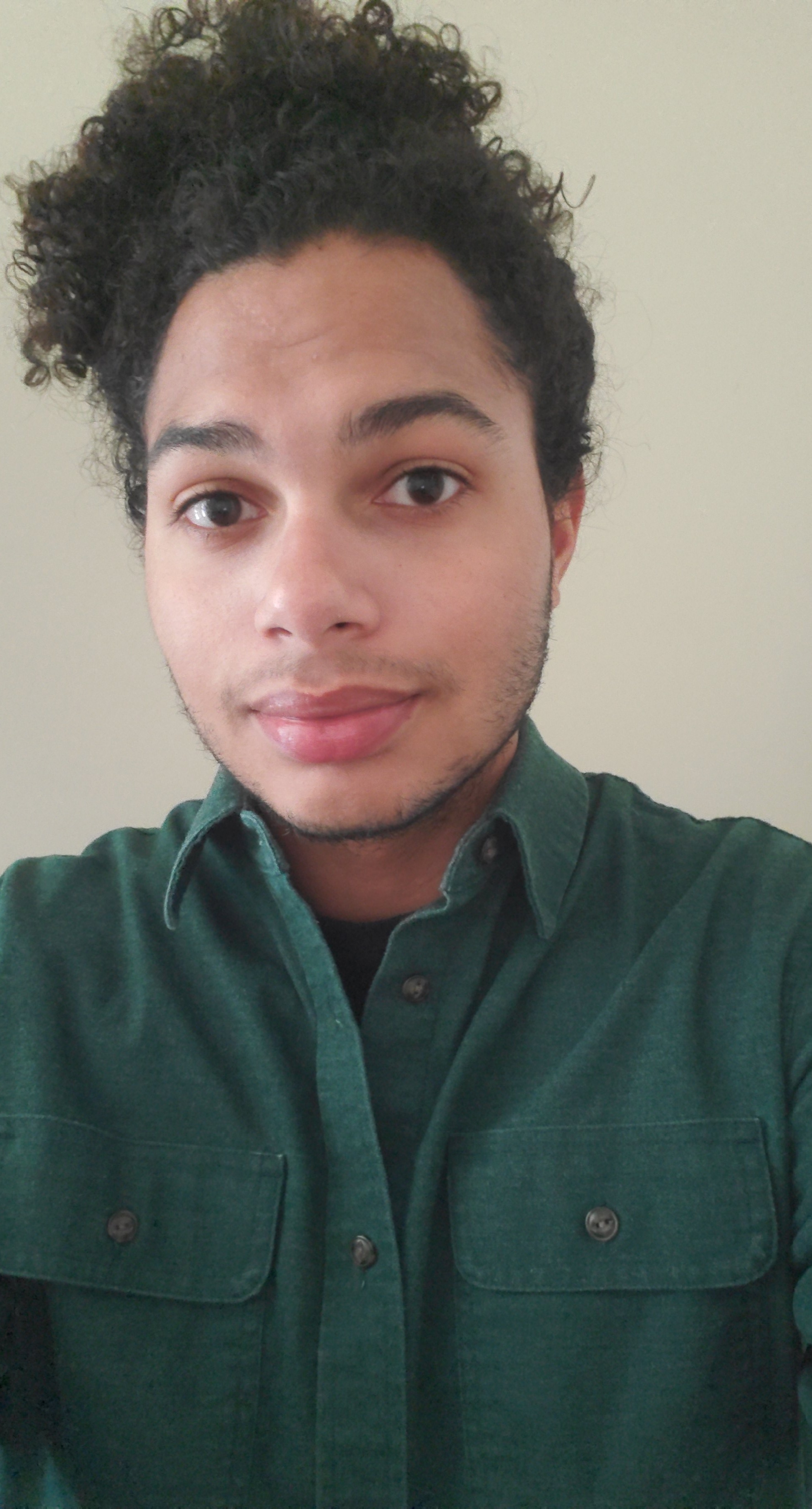 Chandler Moore
 
2020 Outstanding Graduating Student in Literature
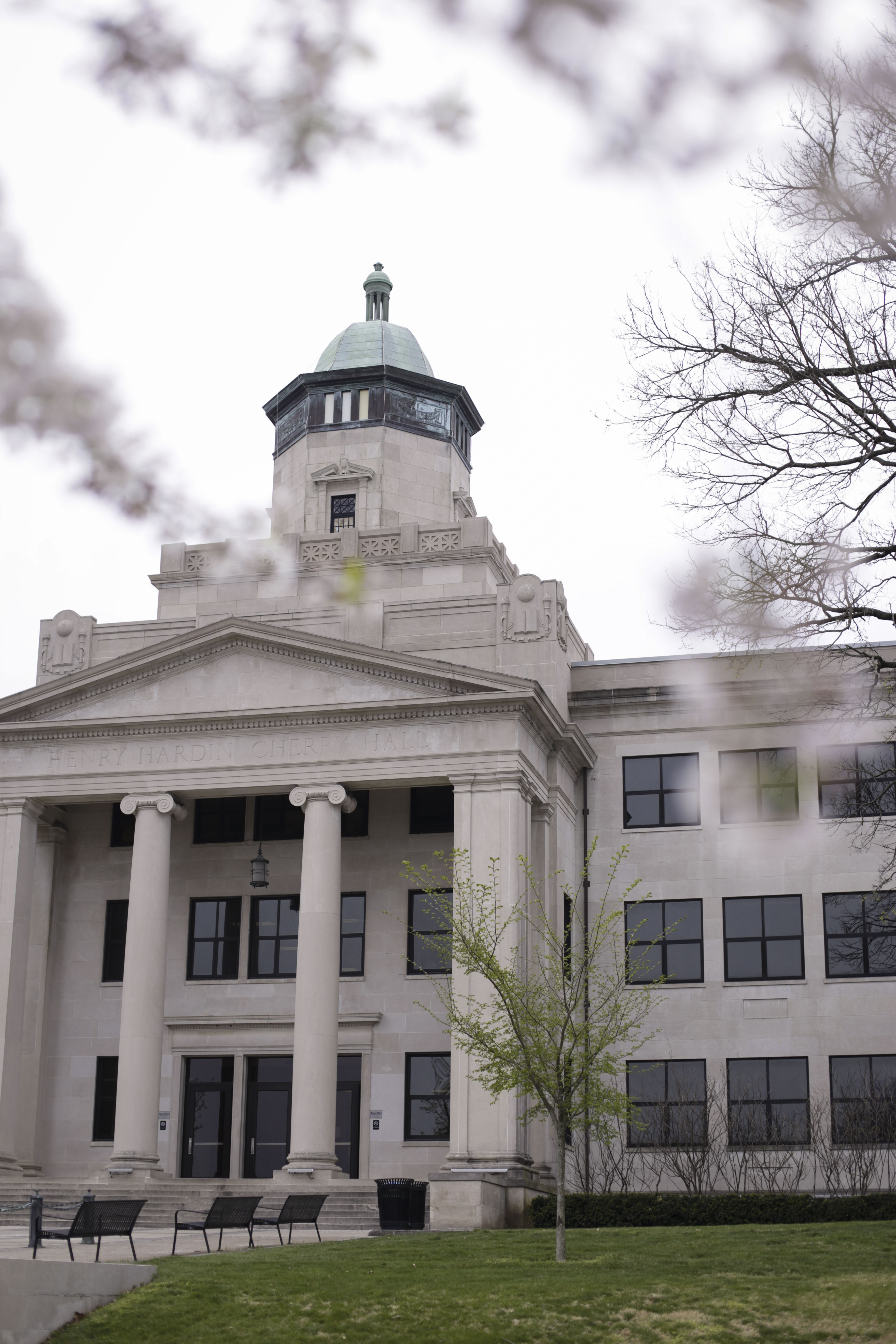 Zachary Brandt
 
2020 Outstanding Graduating Student with a minor in TESOL
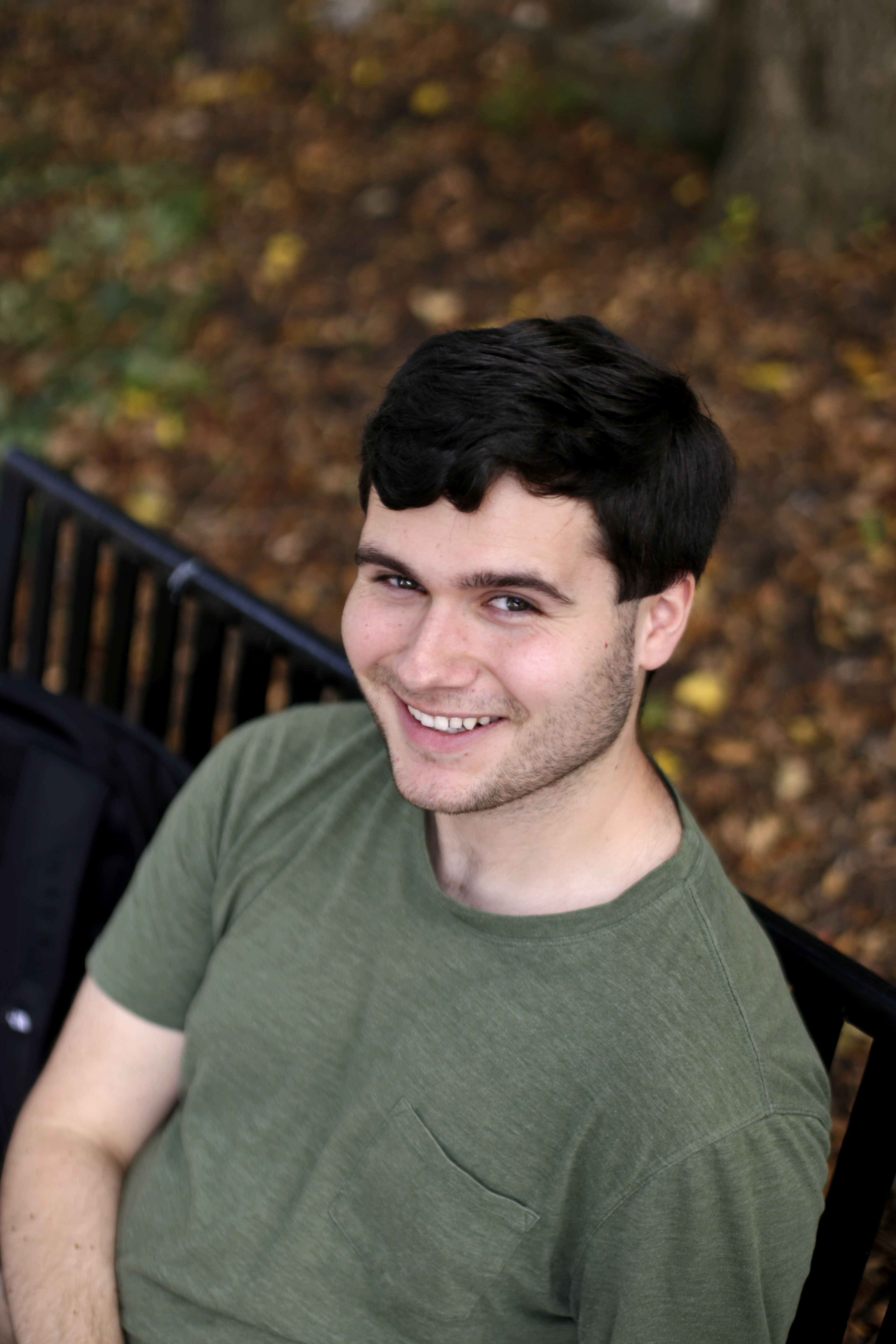 Cameron Fontes
 
1st place in Robert Penn
Warren Essay Contest
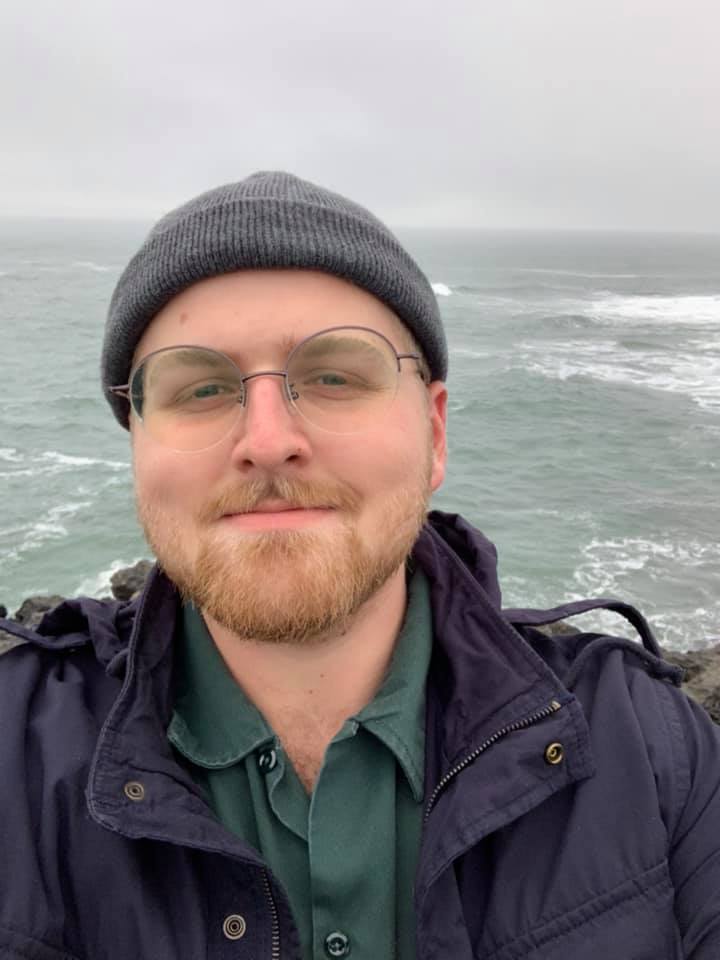 Noah Powers
 
1st place in Goldenrod 
Poetry Festival
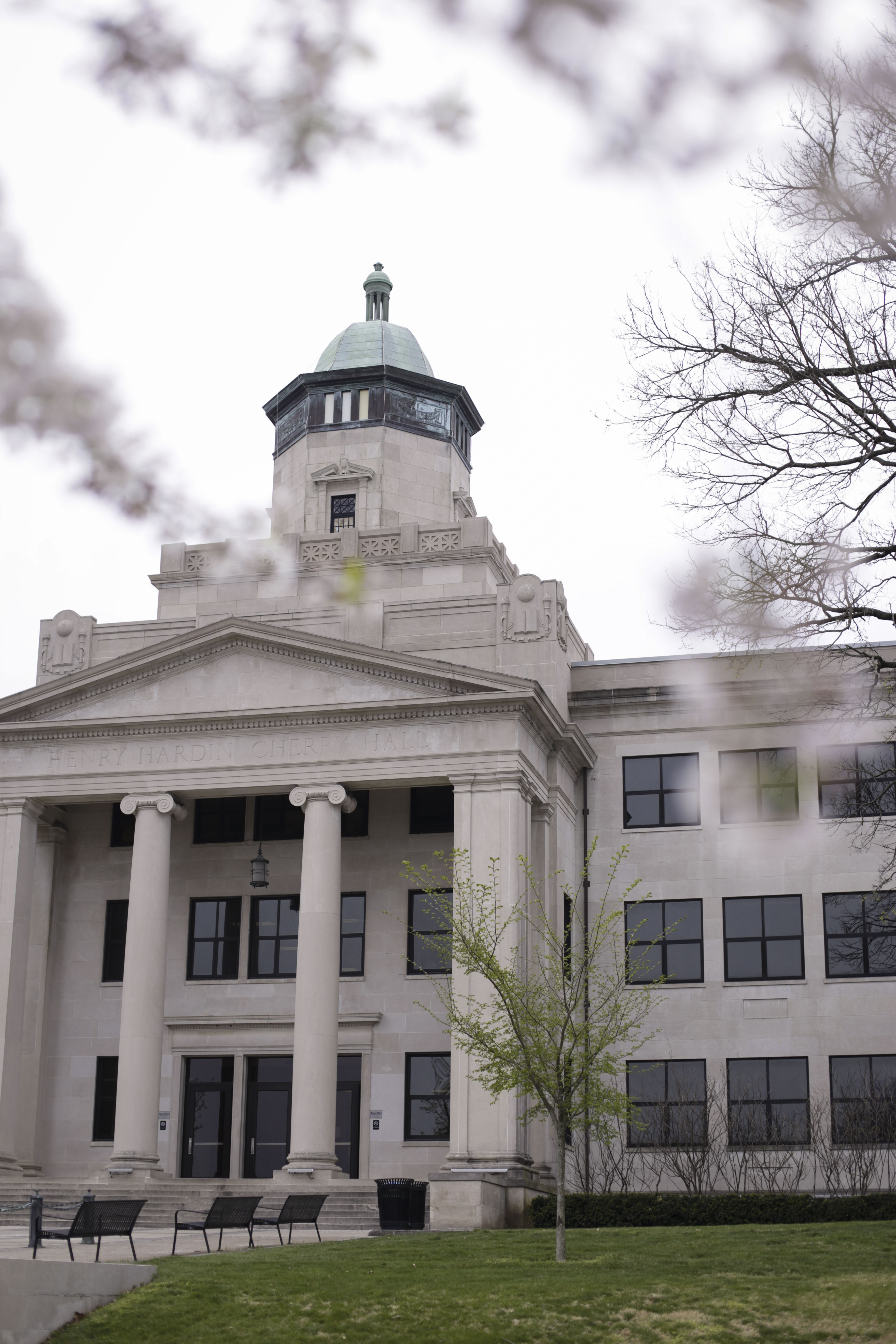 Seth Nevin
 
3rd place in Robert Penn
Warren Essay Contest
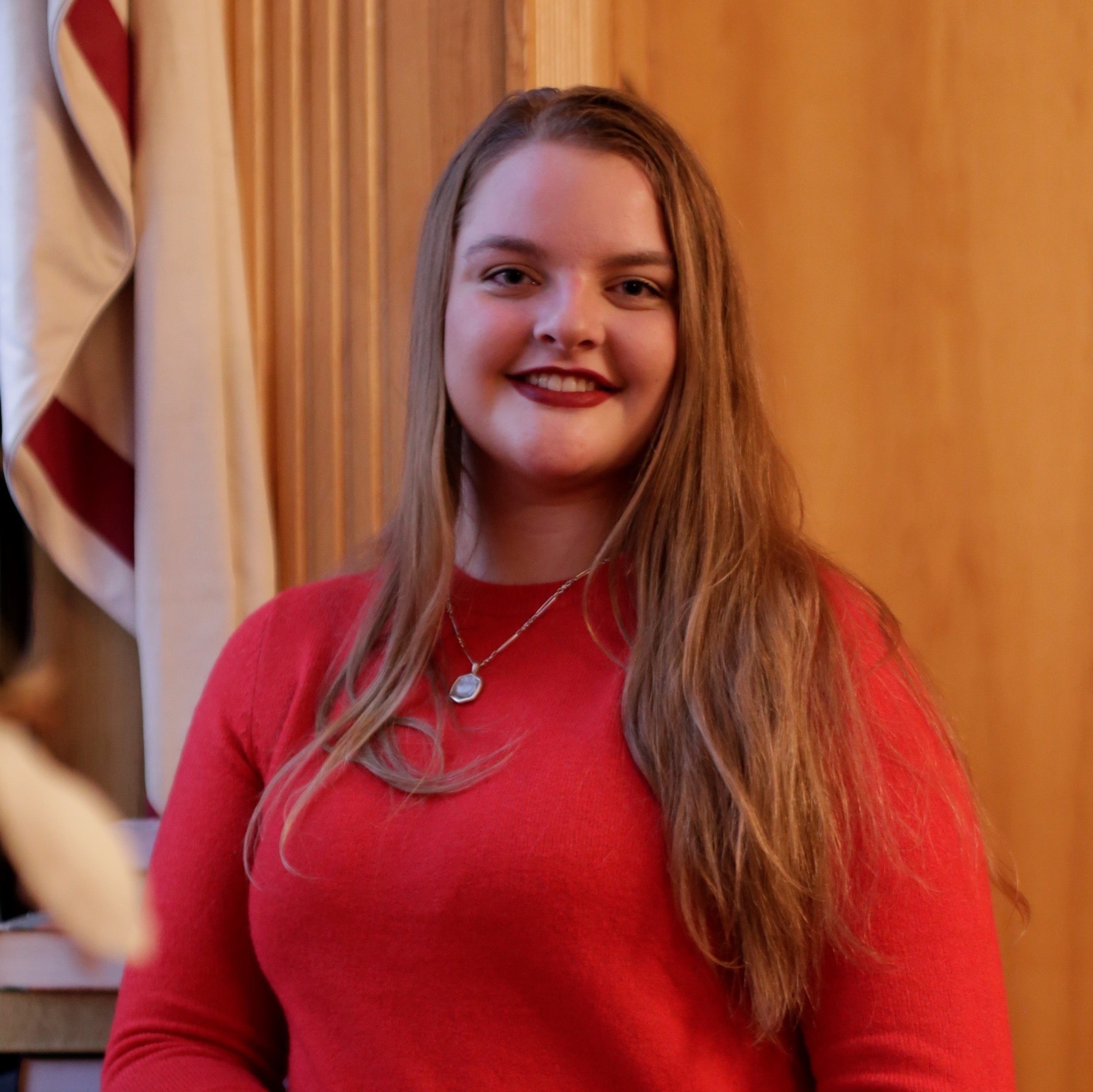 Aubrey Kelley
 
Earl A. Moore Scholarship Fund
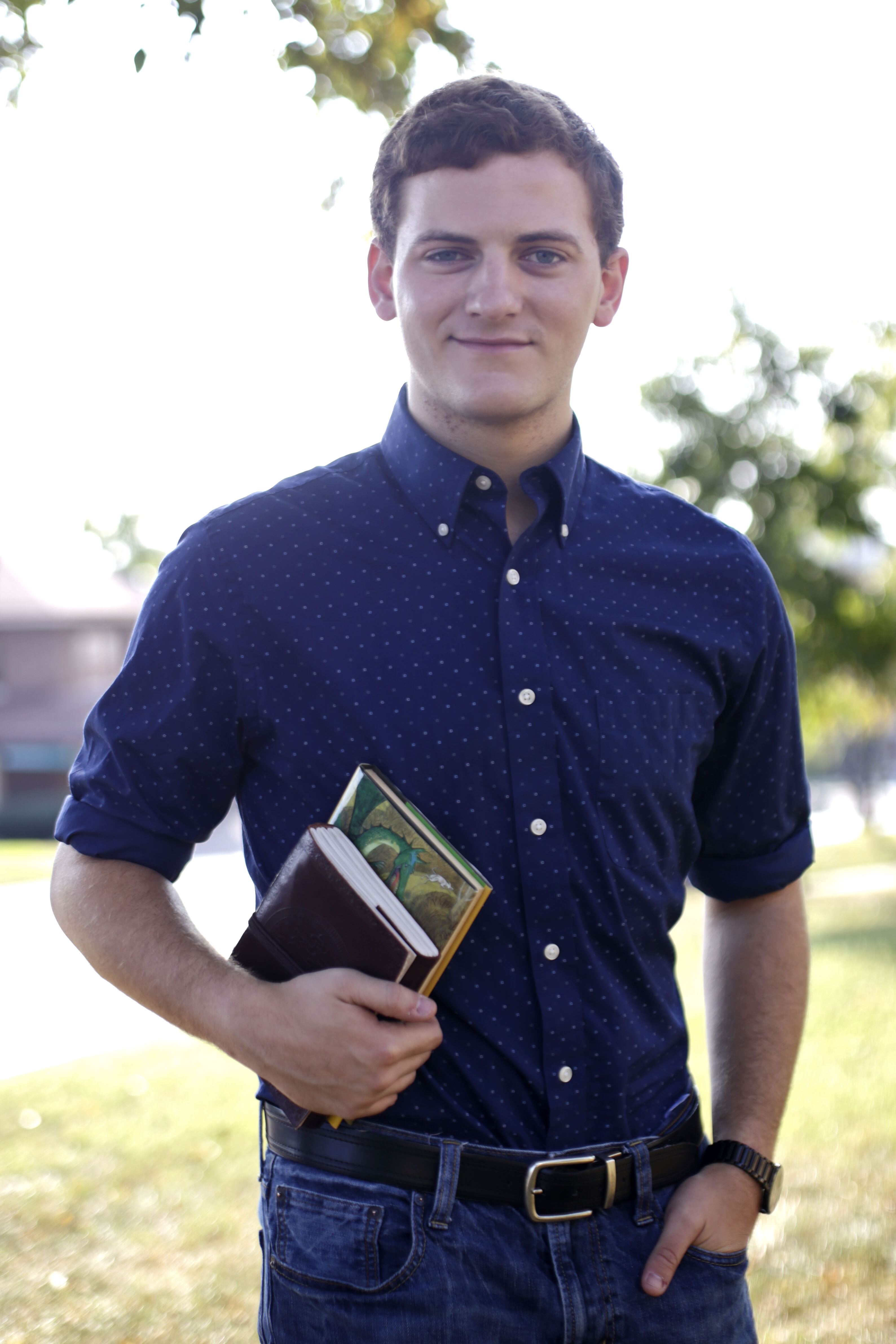 Dillon Miller
 
1st place in Annual Conference on Literature, Language, and Culture
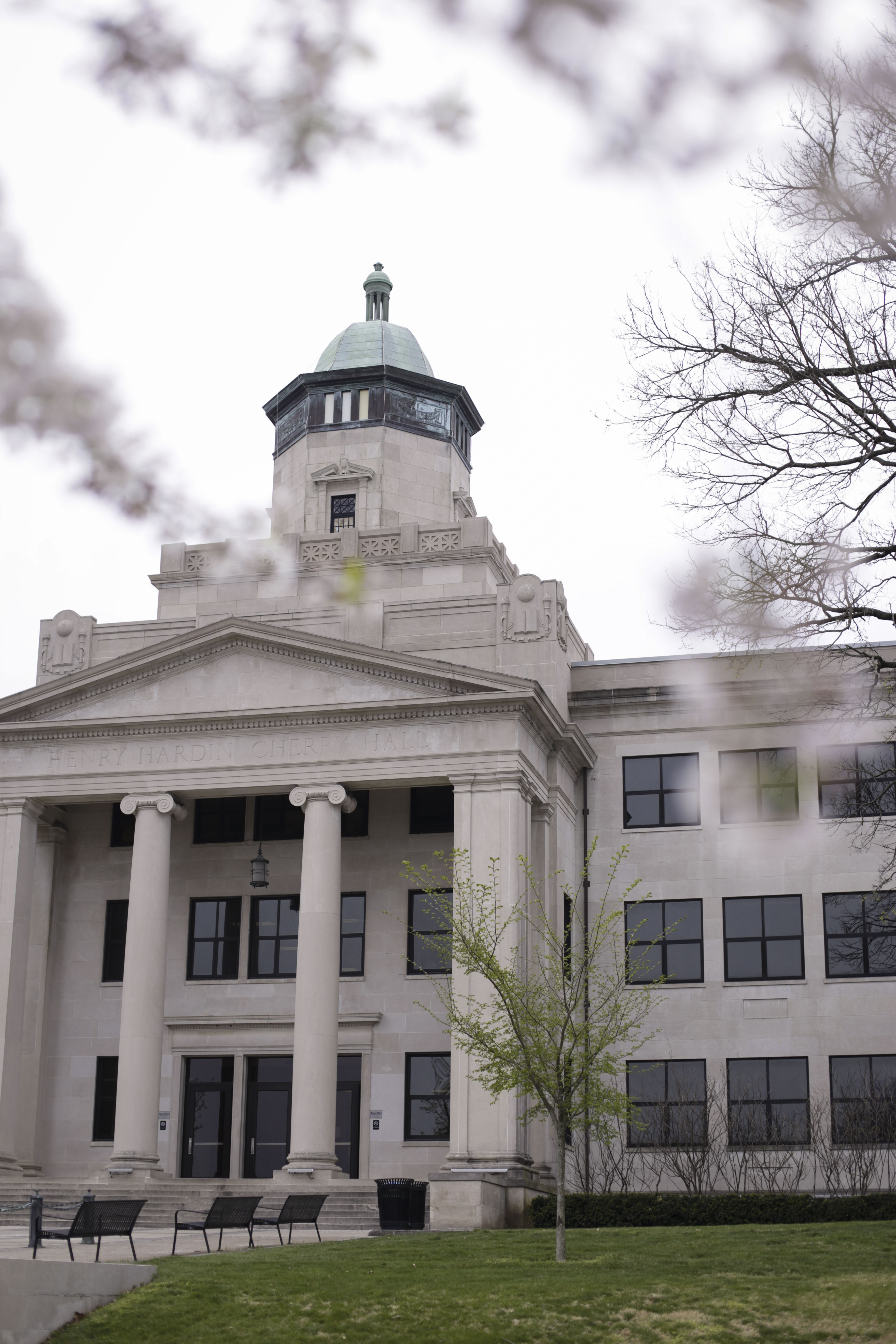 Rachel Thomas
 
2nd place in Annual Conference on Literature, Language, and Culture
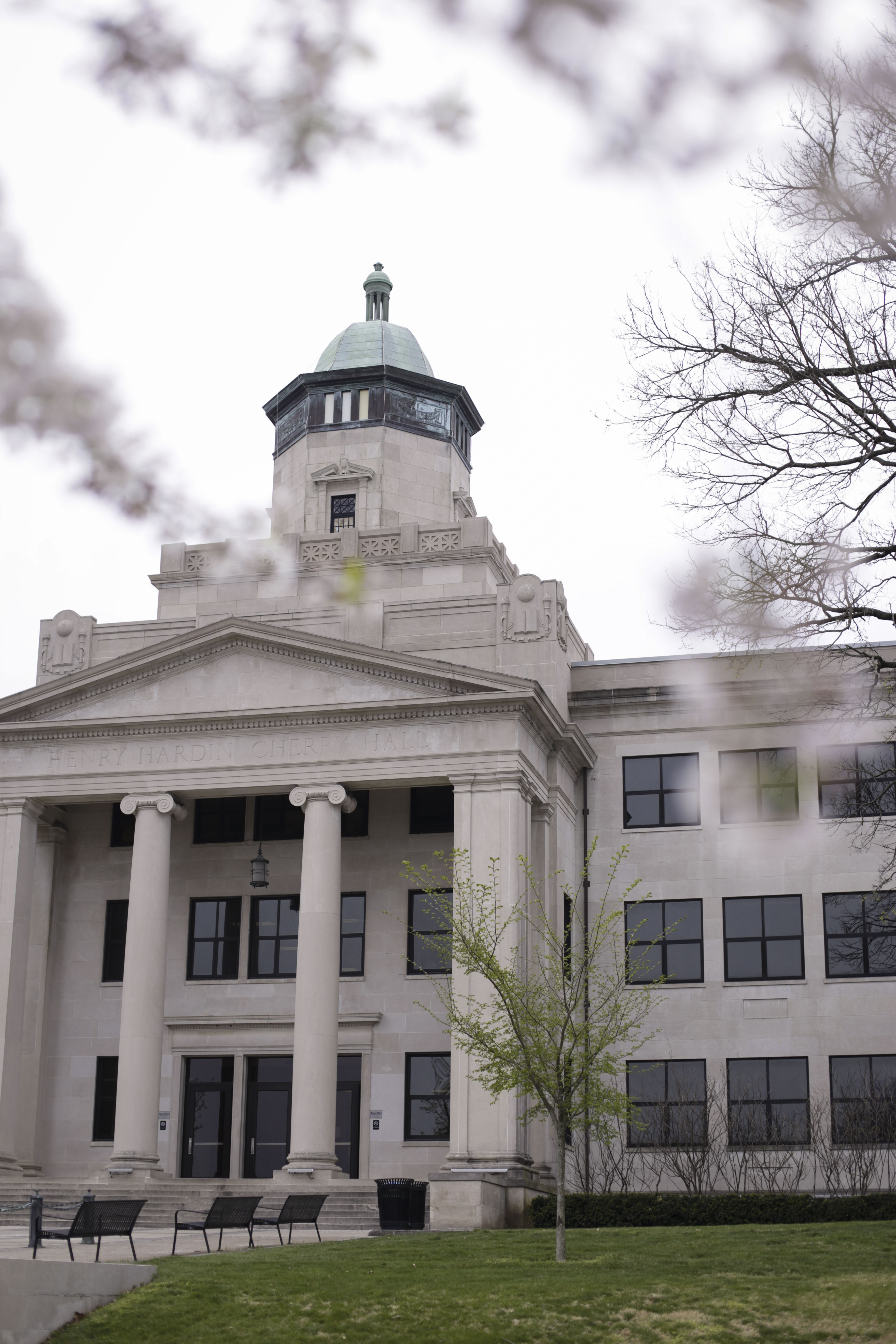 Rook Jones
 
3rd place in Annual Conference on Literature, Language, and Culture
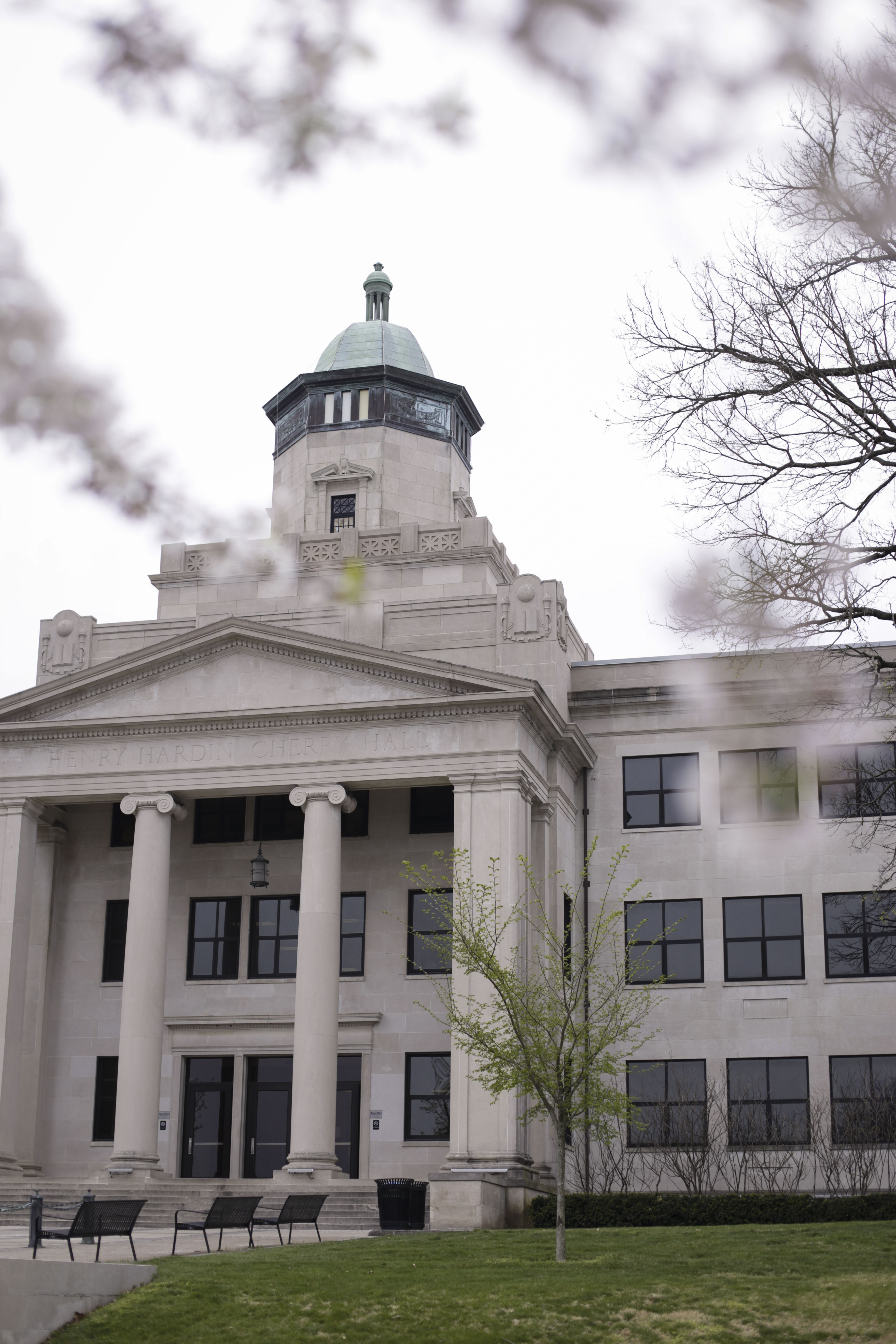 Mikaila Smith
 
3rd place in Mary Ellen and Jim Wayne Miller Celebration of Writing
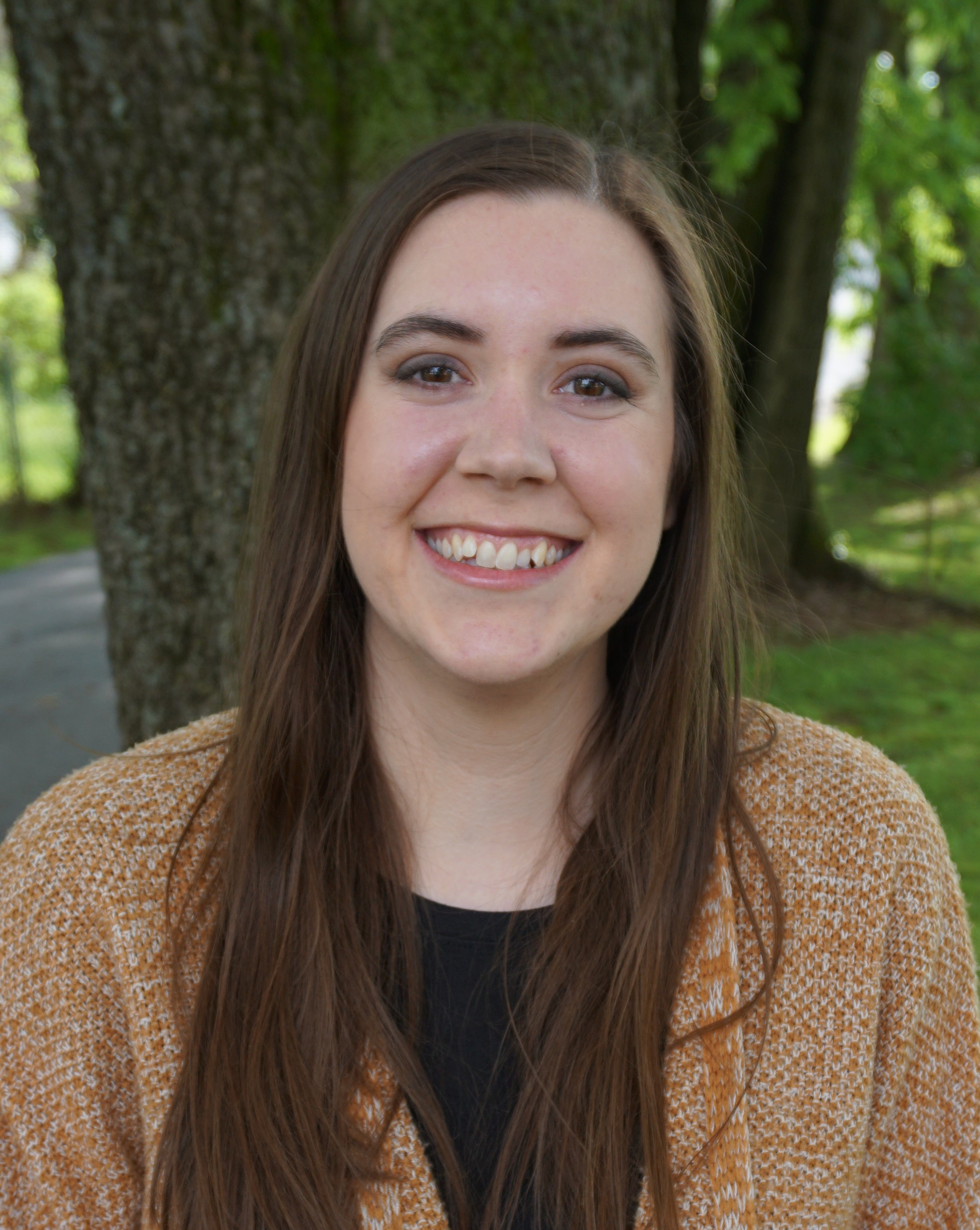 Alicyn Newman
 
1st place in Mary Ellen and Jim Wayne Miller Celebration of Writing
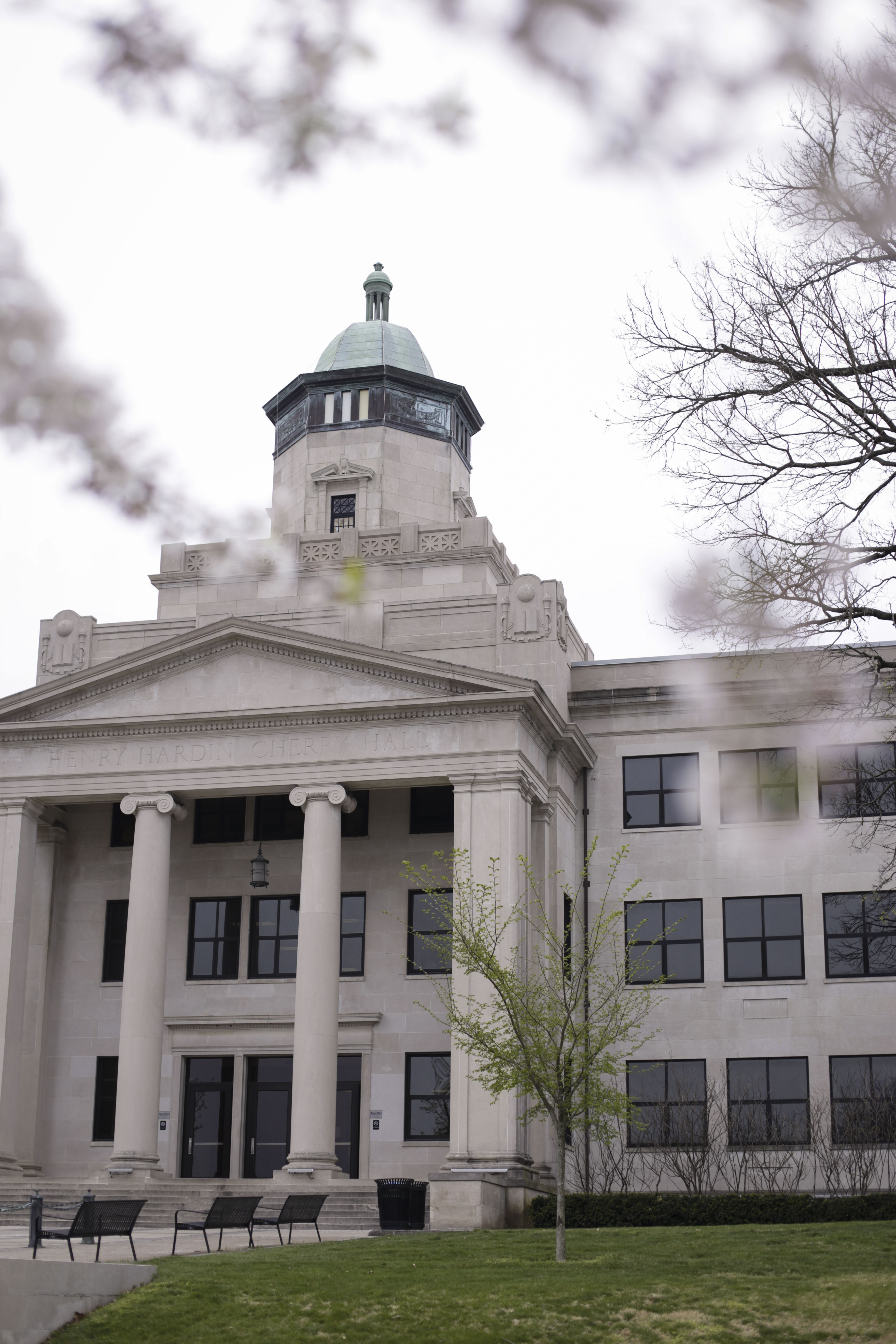 Johnathan Mansfield
 
Paul Bush Memorial Scholarship
Sigma Tau Delta Conference participants
May Quaid					Carder Venable
Elizabeth Roth				Lauren Sheppard
Catherine Sheffield		Dillon Miller
Eli Edens						Joseph Clardy
Adrianna Waters			Brittany Gruber
Ella Corder					Megan Hutchinson
Hayley Watson
Zephyrus Winners
Jim Wayne and Mary Ellen Miller Poetry Award
Sarah Olive, “When I Attempt Ardha Chandrasana/’Half Moon Pose’”
 
Browning Literary Club Poetry Award
Mara Lowhorn, “Florence”
 
Ann Travelstead Fiction Award of the Ladies Literary Club
Mikaila Smith, “Blackfish”
 
Wanda Gatlin Essay Award
Noah Powers, “Ruminations at the Grand Canyon”
 
Zephyrus Art Award
Daniel Nausa, Untitled
Ashen Egg Contributors
Hannah Bushon
“Scientology: The Cult of Religion”
Max Chambers
“Writing Technologies in Comparison: Security in the 
Ages of Telegrams and WhatsApp”
Isabel Eliassen
“Chinese Character Simplification through the 
Lens of Corpus Planning”
Cameron Fontes
“’And yet you’ve done the most for us’: The Realities 
of Aging in Tokyo Story”
Jordan Fries
“No One Mourns the Wicked: Translation and 
Perception of Grendel’s Mother”
Julianna Lowe
“Catalyst for Change: Analyzing the Impact of Creative Writing on the Feminist Movement”
Sarah Lyons
“The Political Gun Debate: Targeting Presuppositions in Contrasting Political Cartoons”
Dillon Miller
 “Voltaire and Virtue”
McKenzie Morris
“Shifting the Conversation: Confronting Colonial Stereotypes in Things Fall Apart”
Carder Venable
“Keats’ Nightingale and Hardy’s Thrush: Birds of a Feather That Do Not Flock Together”
Adrianna Waters
“Spinning Stereotypes: Shahrazad’s Storytelling Skills in ‘Sinbad the Sailor’”
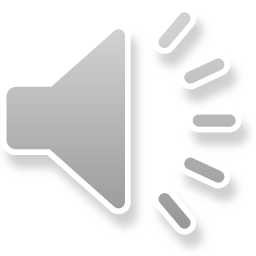